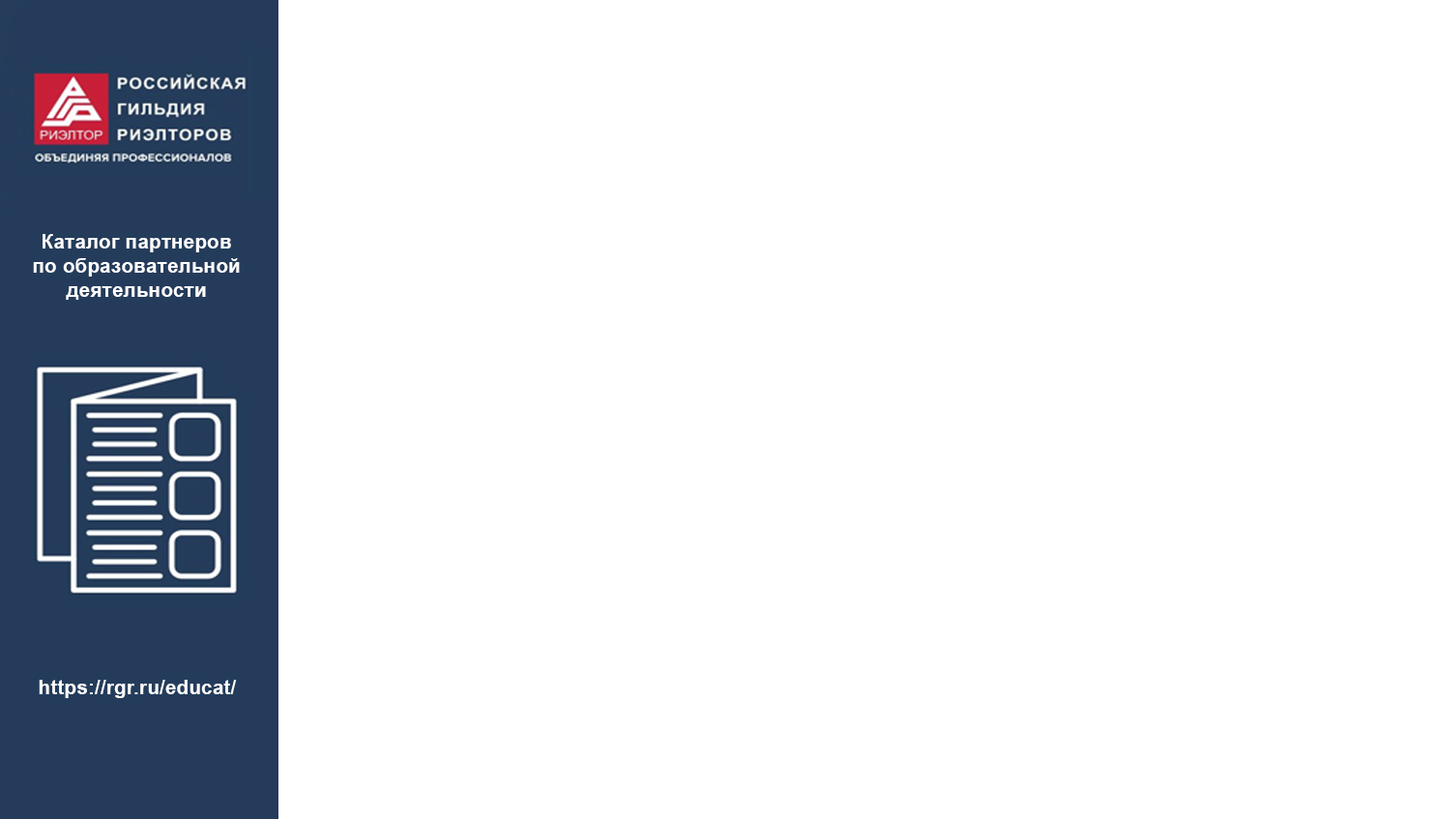 Три случая полного освобождения от налога при продаже недвижимости
Спикер: Вадим Баранча
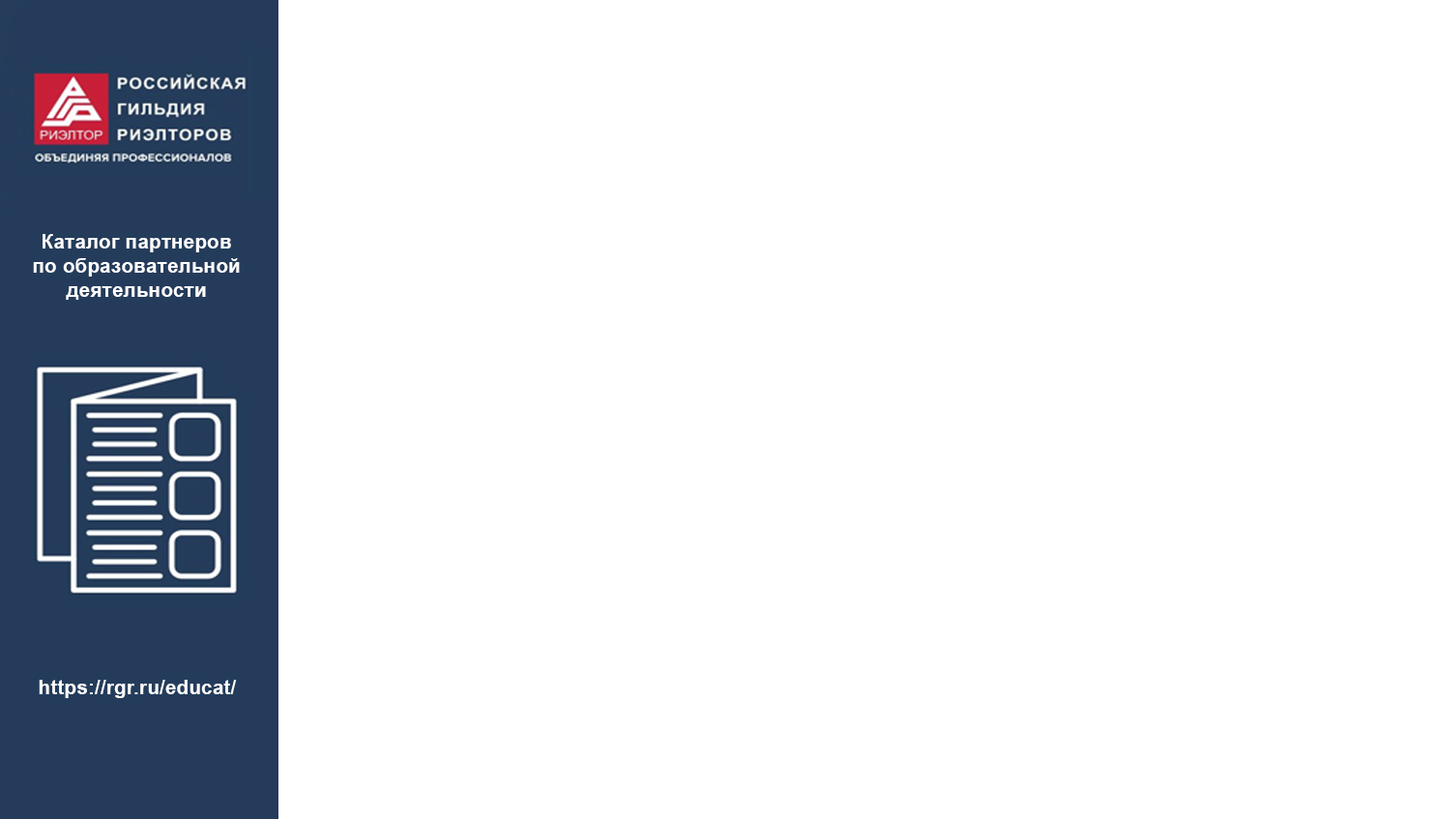 ВАДИМ БАРАНЧА
основатель первой в России налоговой онлайн-школы;
двукратный победитель в номинации «Лучший юрист на рынке недвижимости в России»;
дипломированный юрист, второе высшее - экономическое;
практикующий юрист с 1997г.;
специализация – налоговые споры;
руководитель юридической фирмы «Баранча и Партнеры».
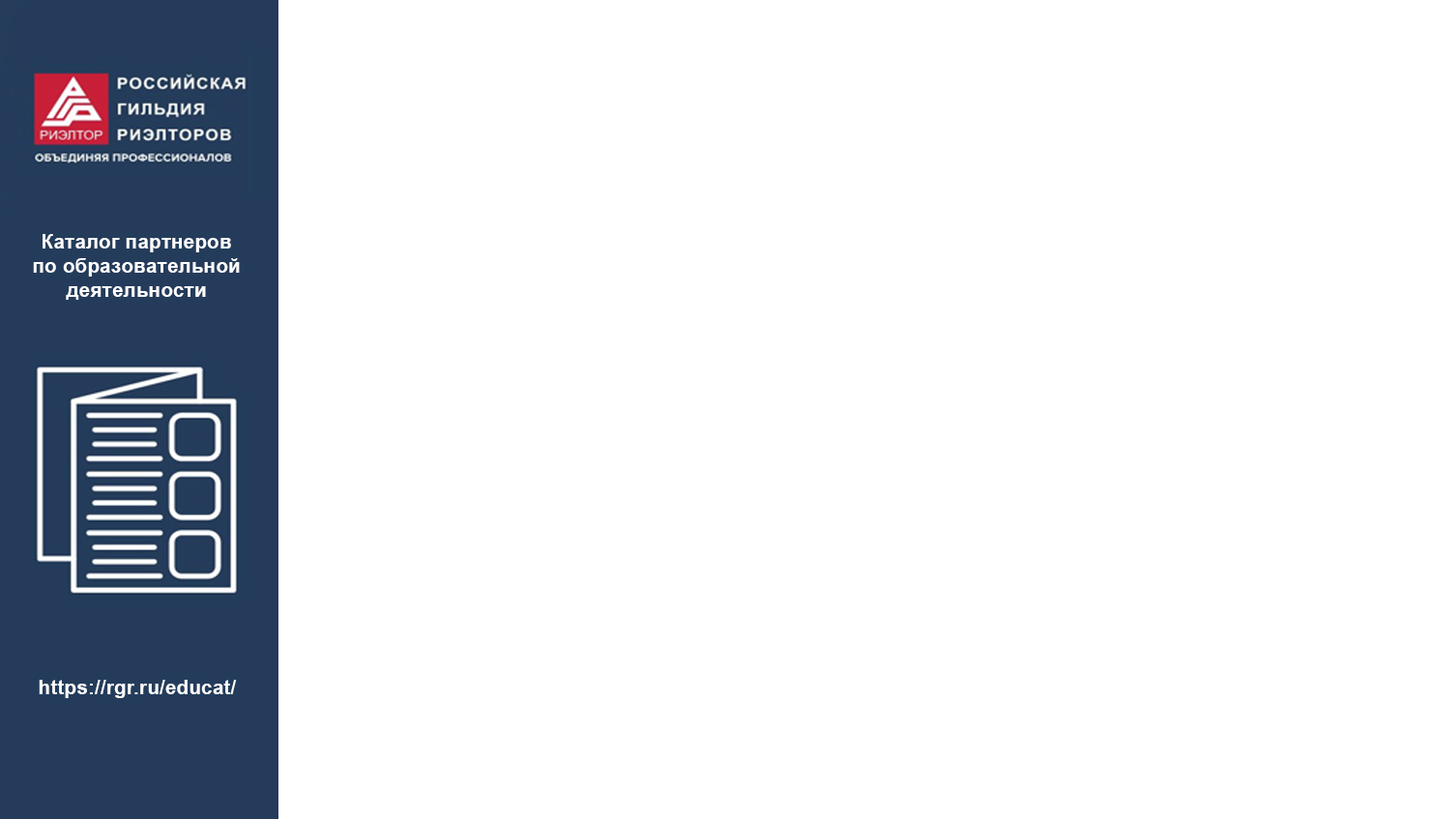 В КАКИХ СЛУЧАЯХ МОЖНО 
НЕ ОТЧИТЫВАТЬСЯ 
О ПРОДАЖЕ КВАРТИРЫ?
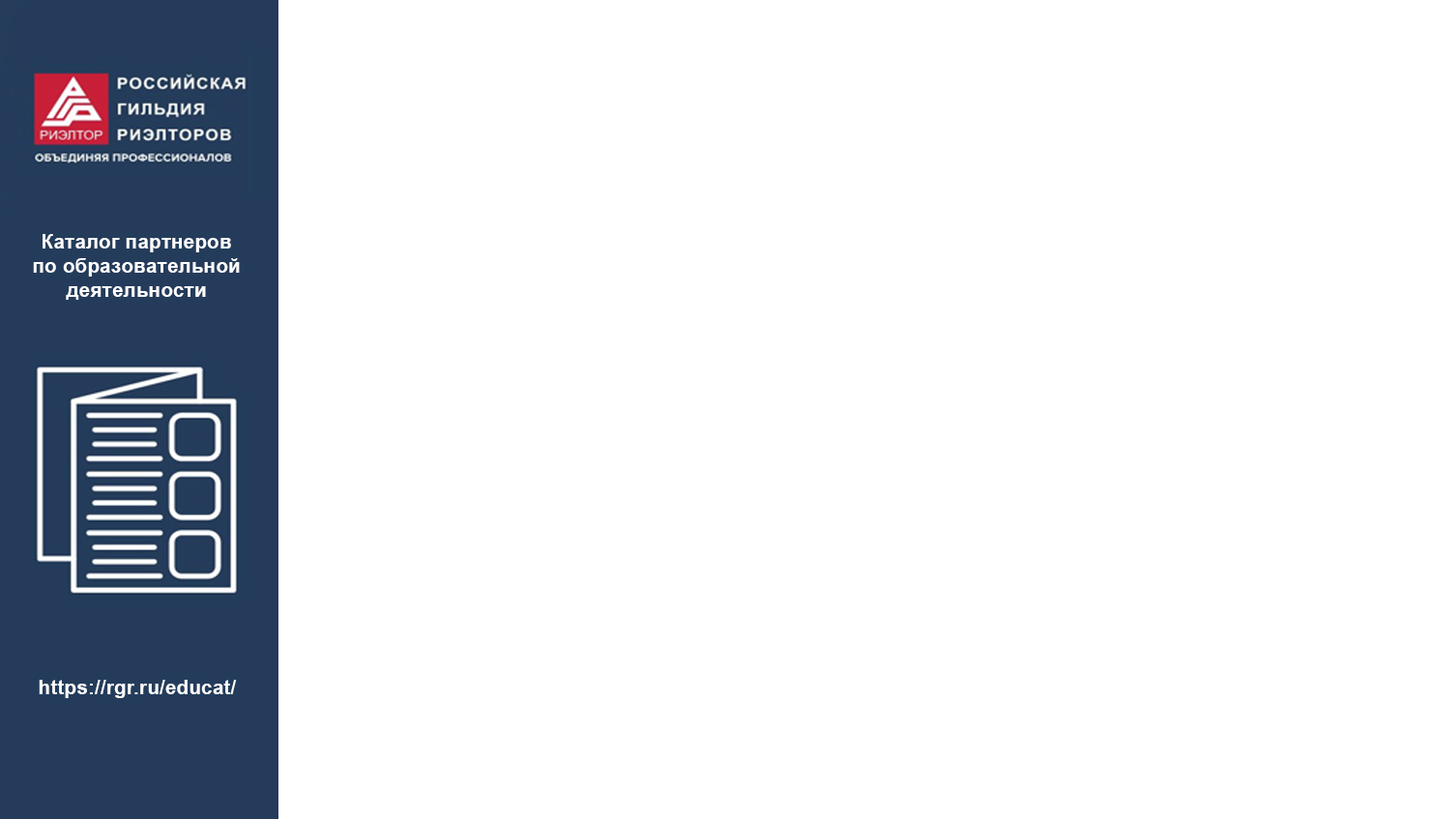 СЛУЧАЙ№1
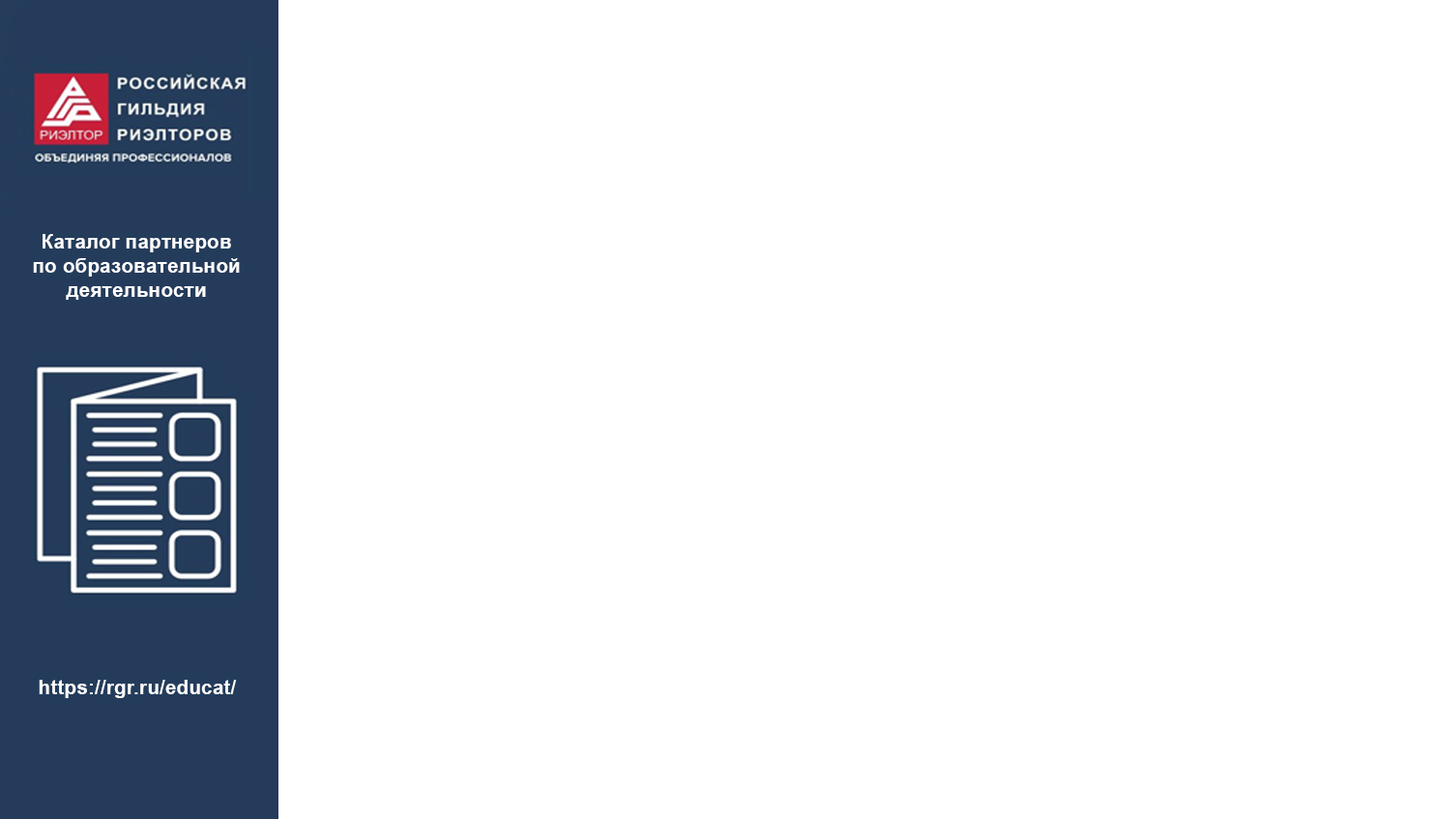 Истекли сроки владения
(3 года или 5 лет)

СМОТРИМ ДОЛЮ КАЖДОГО СОВЛАДЕЛЬЦА 
(в том числе супруга)
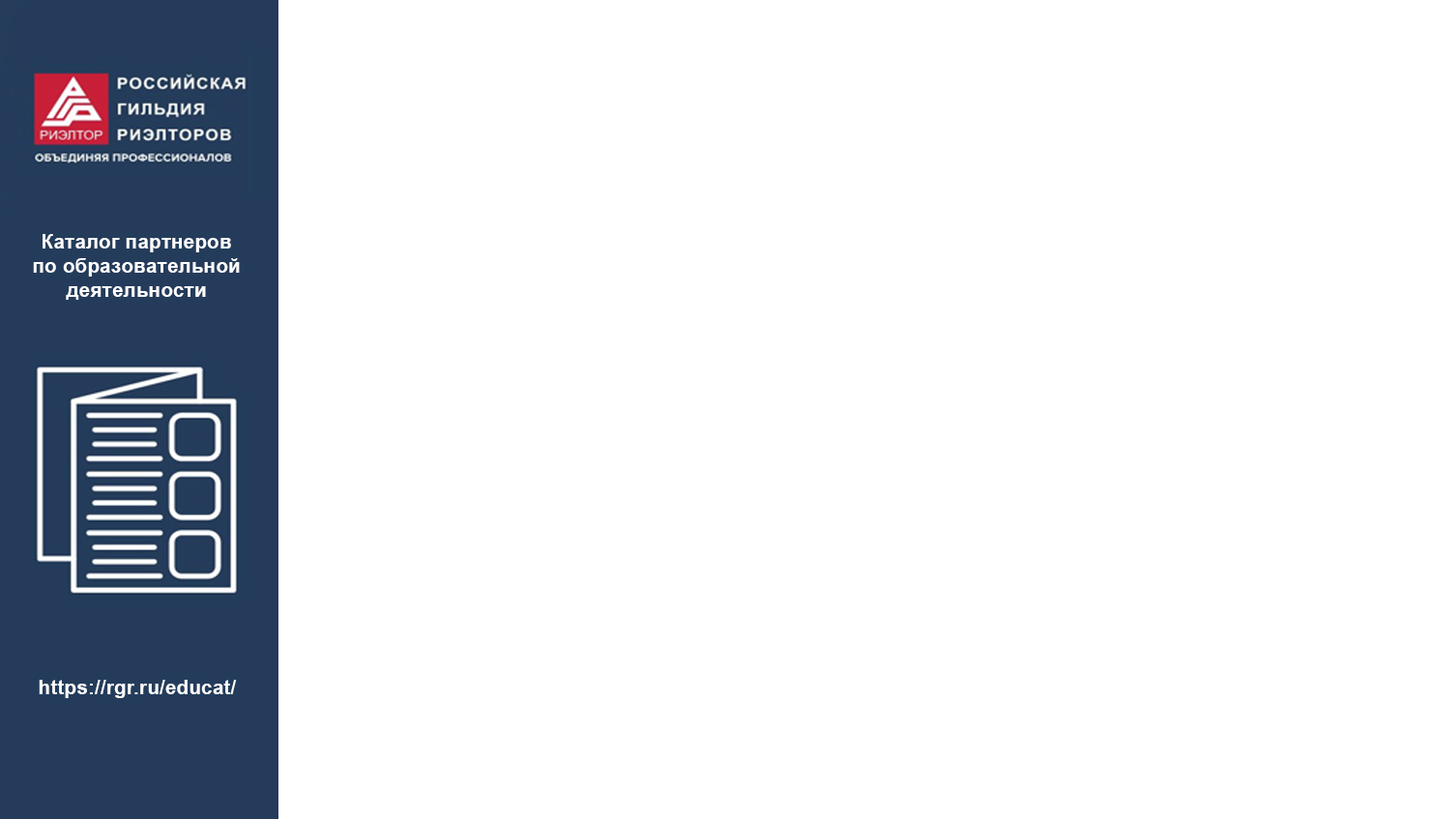 ПРИ ПЕРЕУСТУПКАХ 
СРОК НЕ РАБОТАЕТ
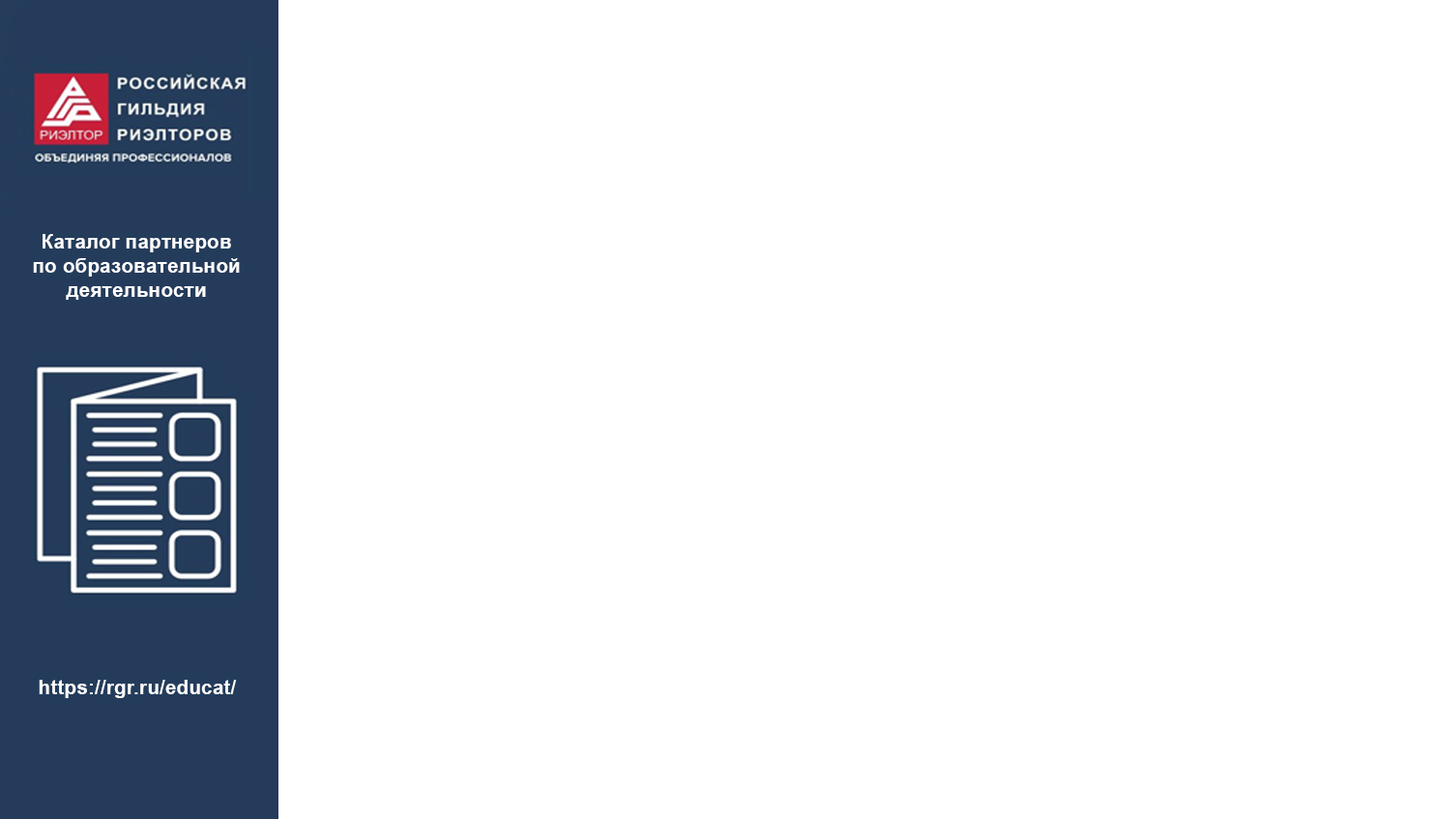 ОБЩИЙ СРОК ВЛАДЕНИЯ 5 ЛЕТ
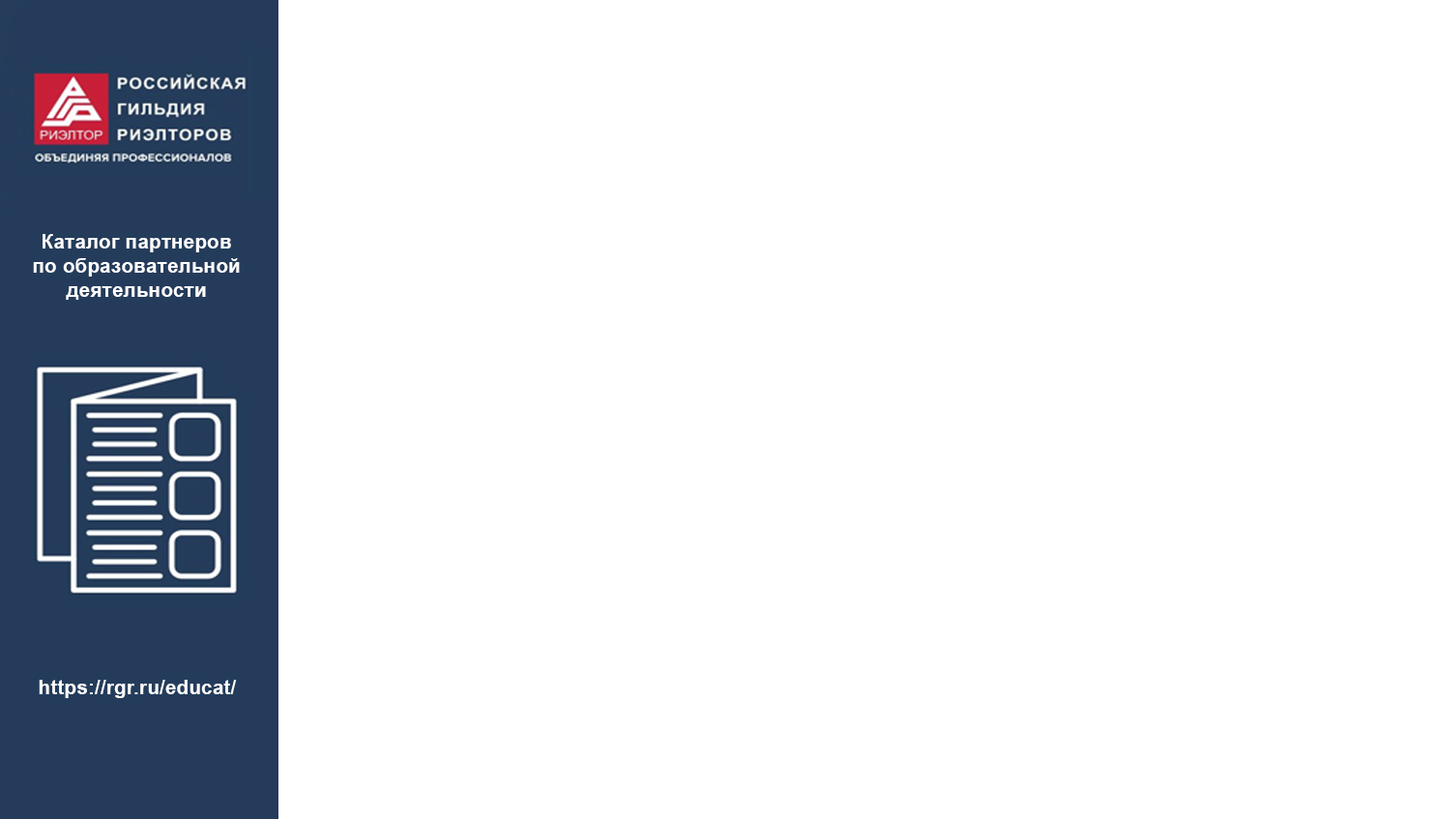 СОКРАЩЕННЫЙ СРОК ВЛАДЕНИЯ 3 ГОДА
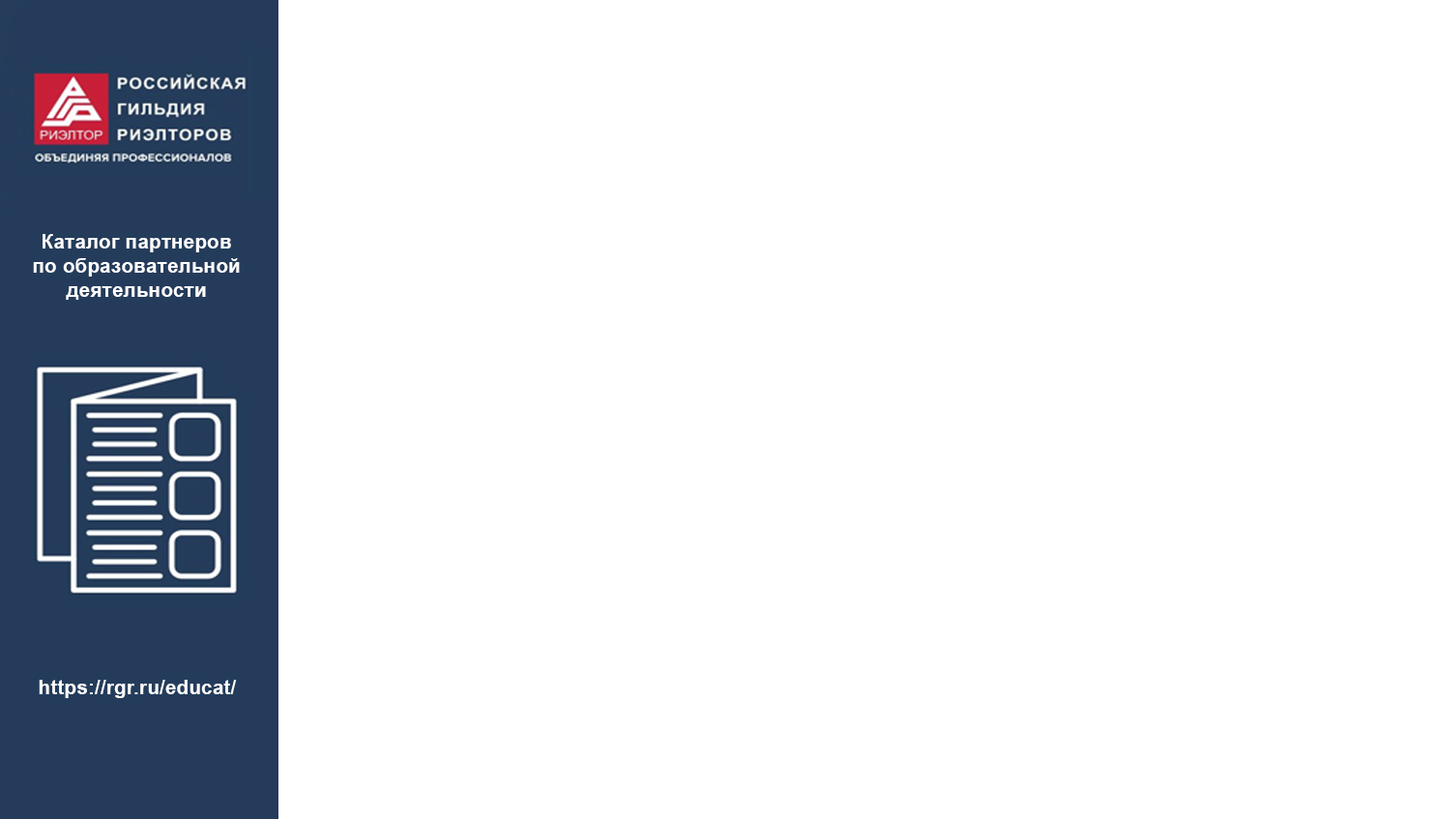 Регионы могут сокращать срок владения!!!
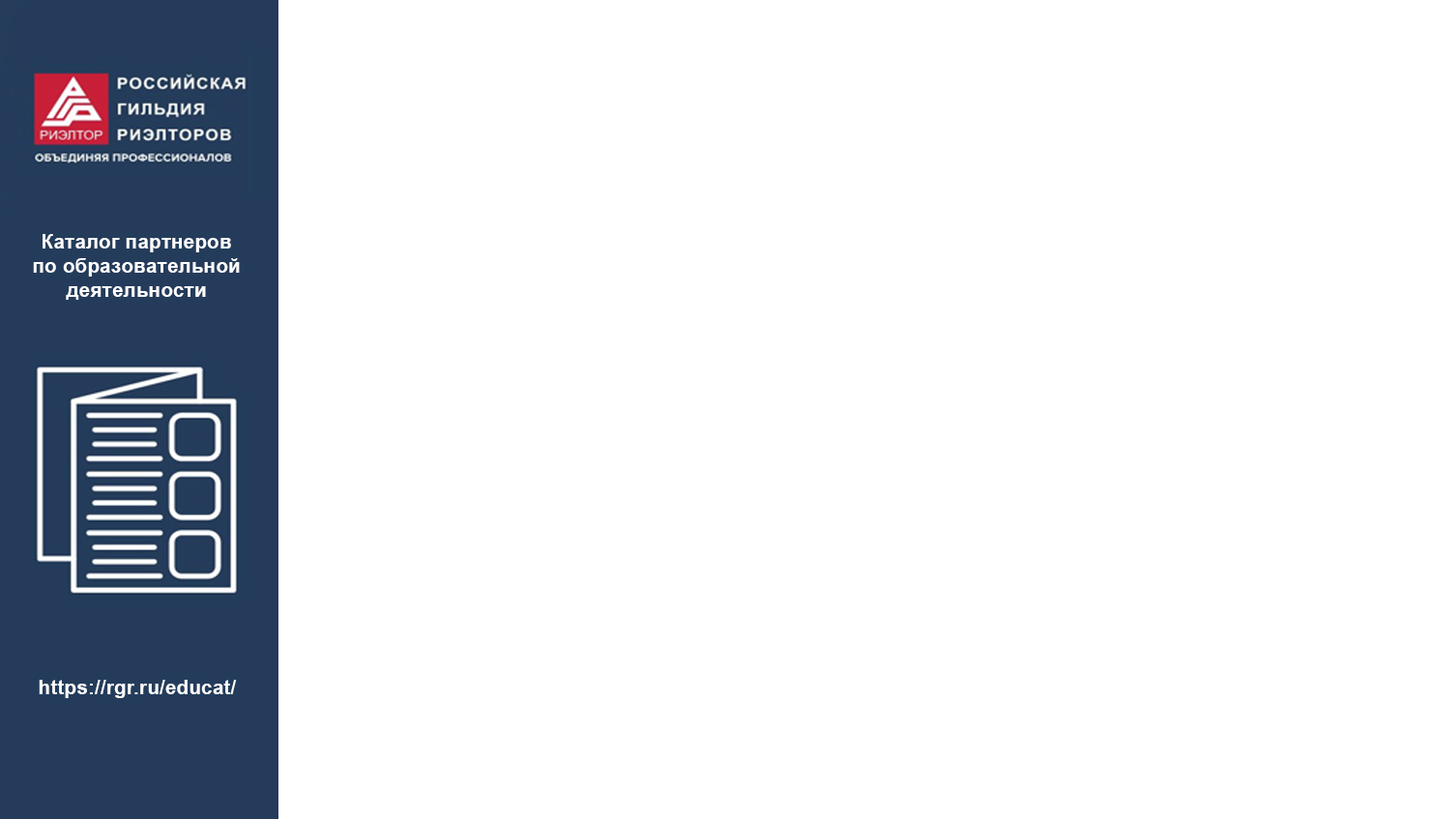 Наследование или дарение от члена семьи или близкого родственника
Приватизация
Пожизненное содержание с иждивением (не рента)
Продажа единственного жилья
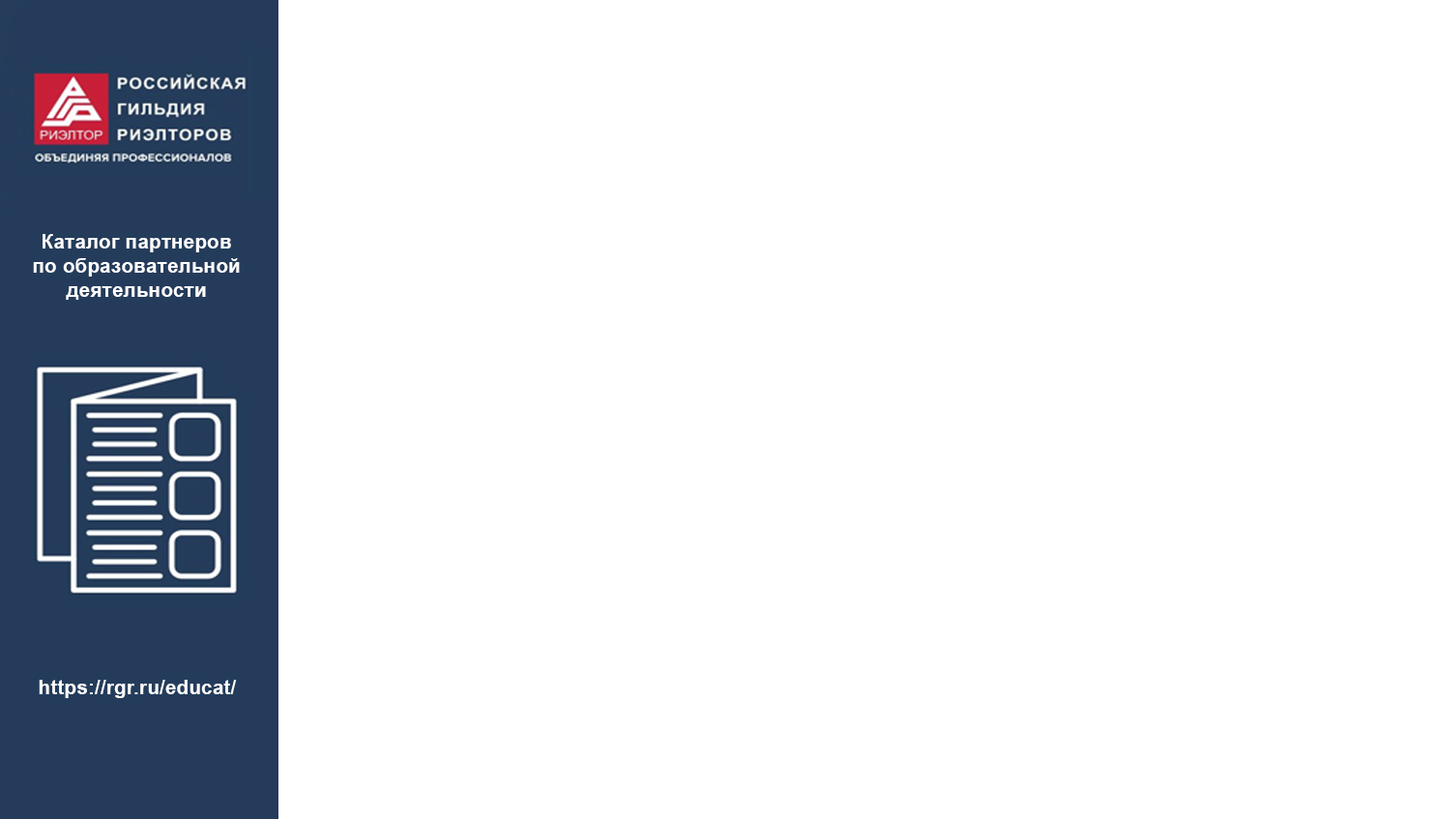 ЕДИНСТВЕННОЕ ЖИЛЬЕ
Льготный срок владения 3 года для единственного жилья или доли в нем, если нет другого жилого помещения или доли (включая совместную собственность супругов независимо от титула)
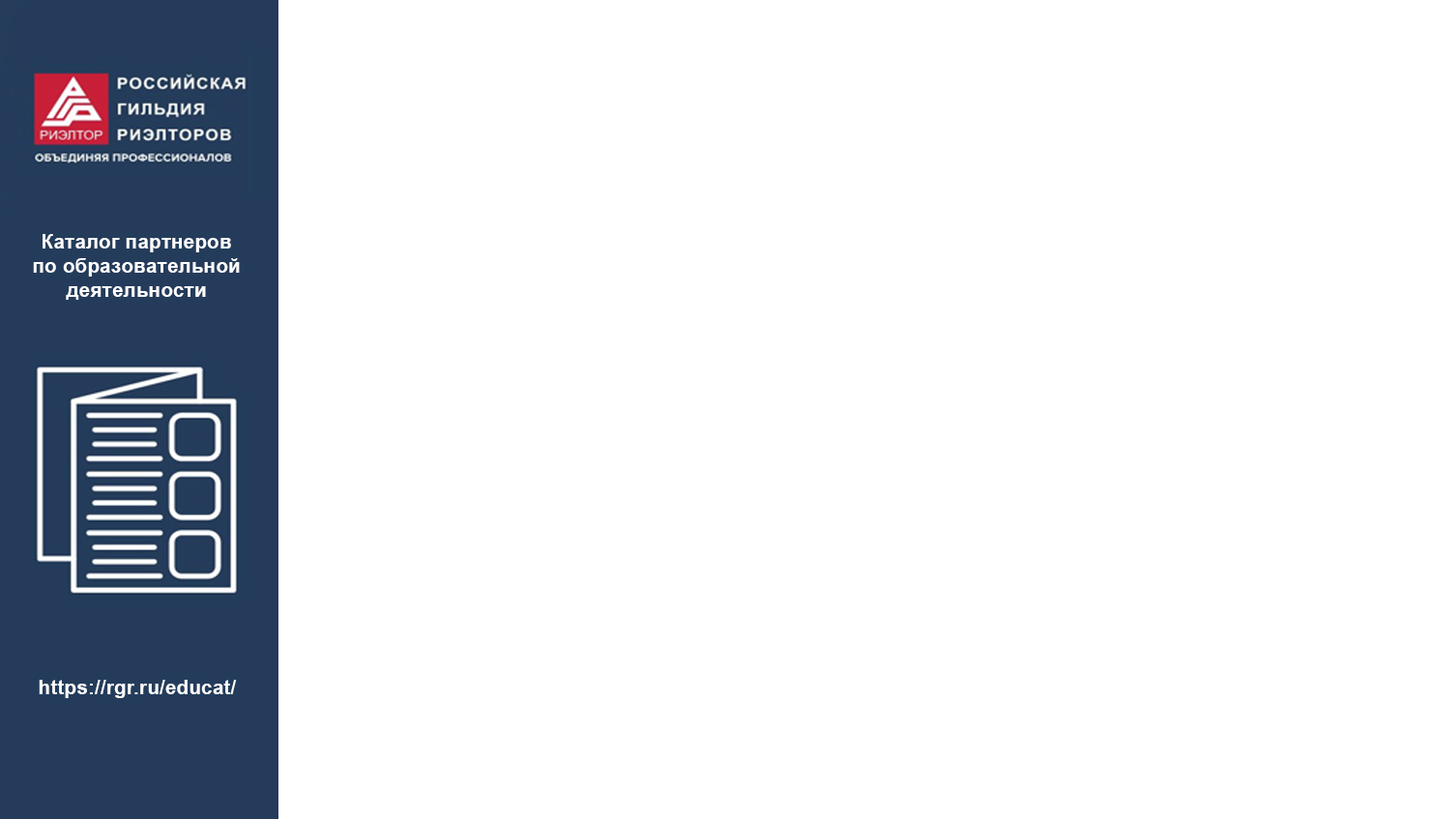 ЕДИНСТВЕННОЕ ЖИЛЬЕ
Заключенные и оплаченные ДДУ не учитываются!

Земля и нежилые помещения не учитываются!

А оплаченные и полученные ЖСК  учитываются!
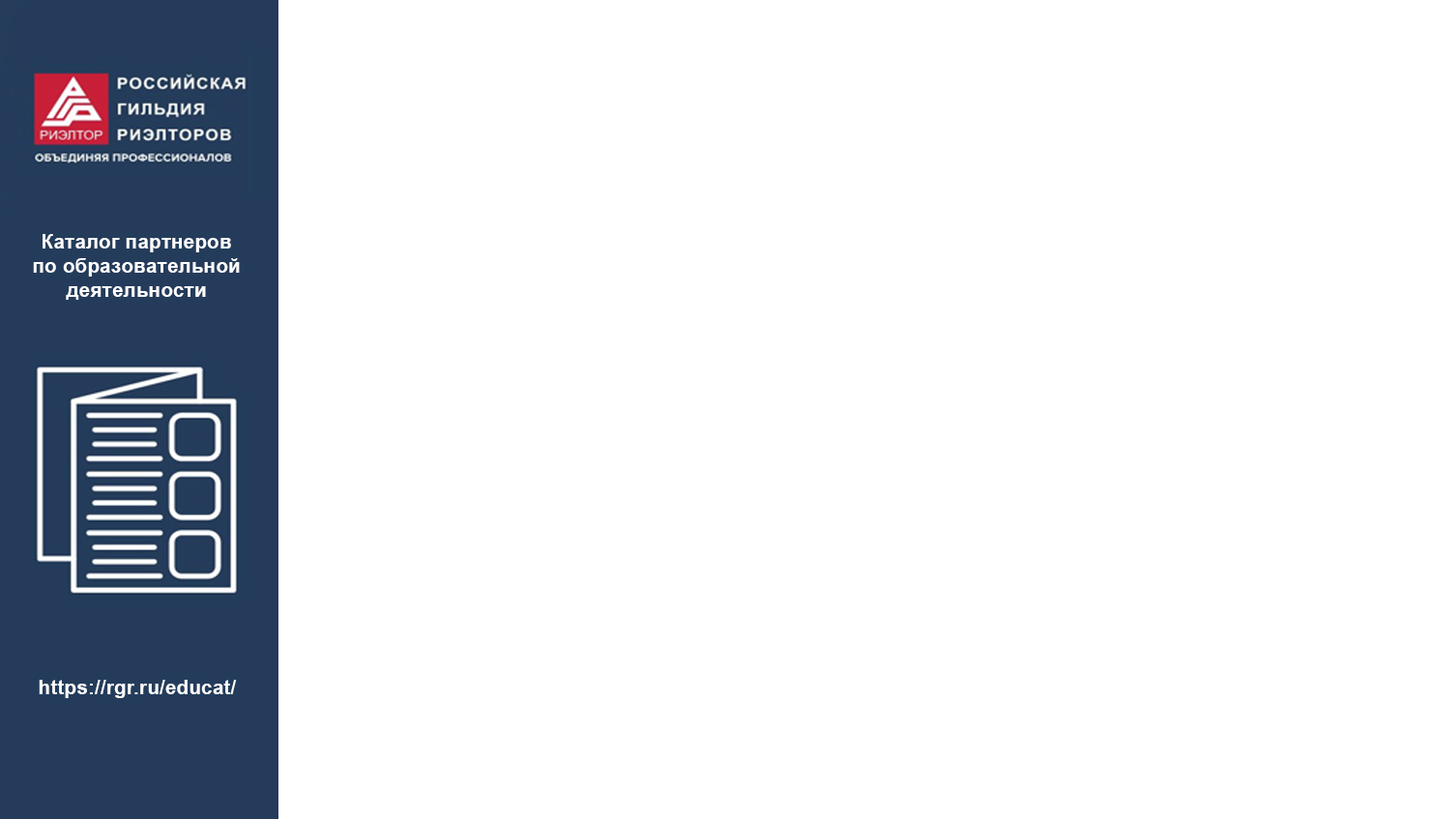 ЕДИНСТВЕННОЕ ЖИЛЬЕ
Добрачное, подаренное, приватизированное, полученное по наследству имущество 
НЕ УЧИТЫВАЕТСЯ для другого супруга
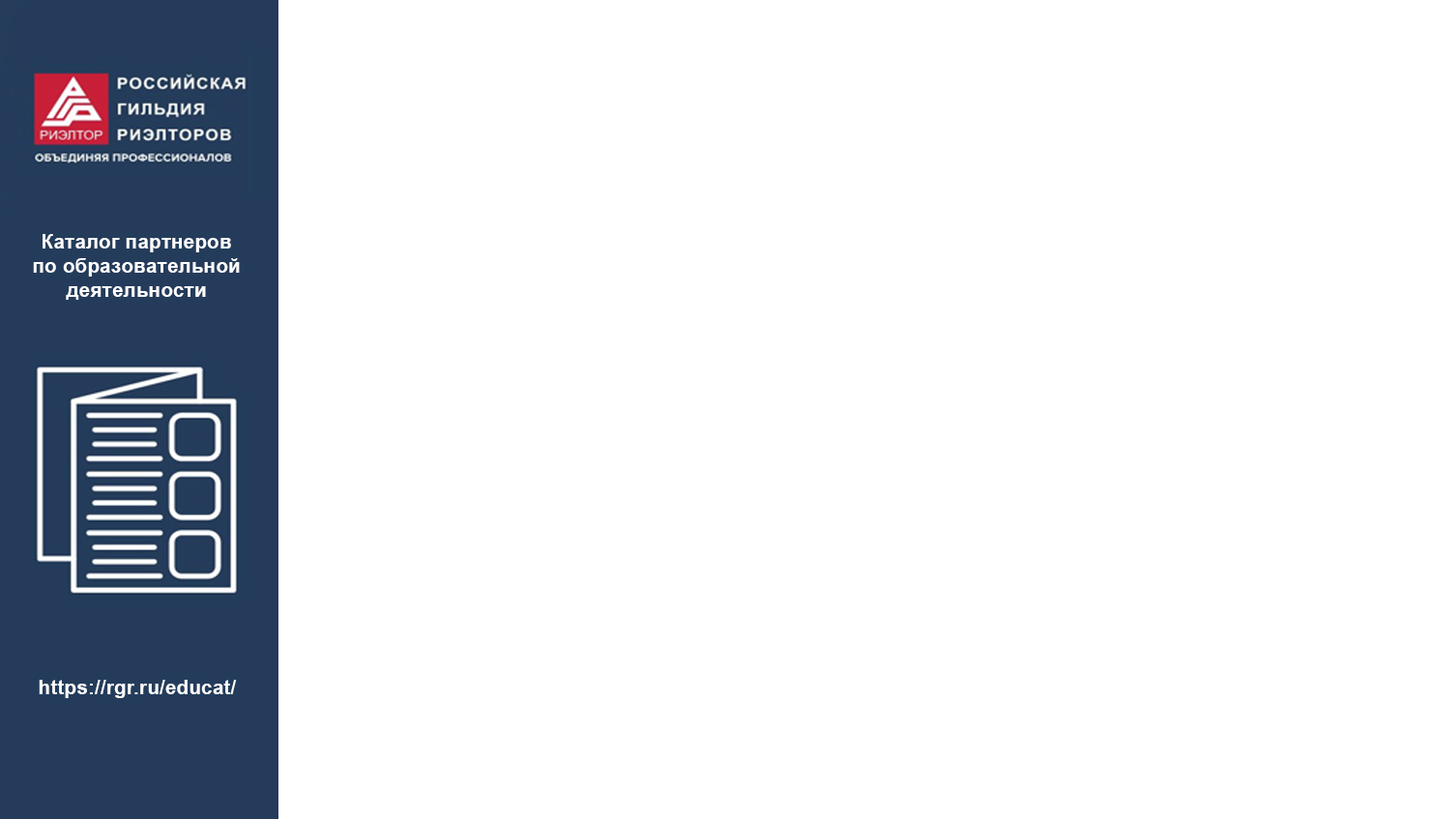 ЕДИНСТВЕННОЕ ЖИЛЬЕ
Аналогичное правило о сроке владения 3 года действует для земельного участка, на котором расположено единственное жилое помещение (дом).
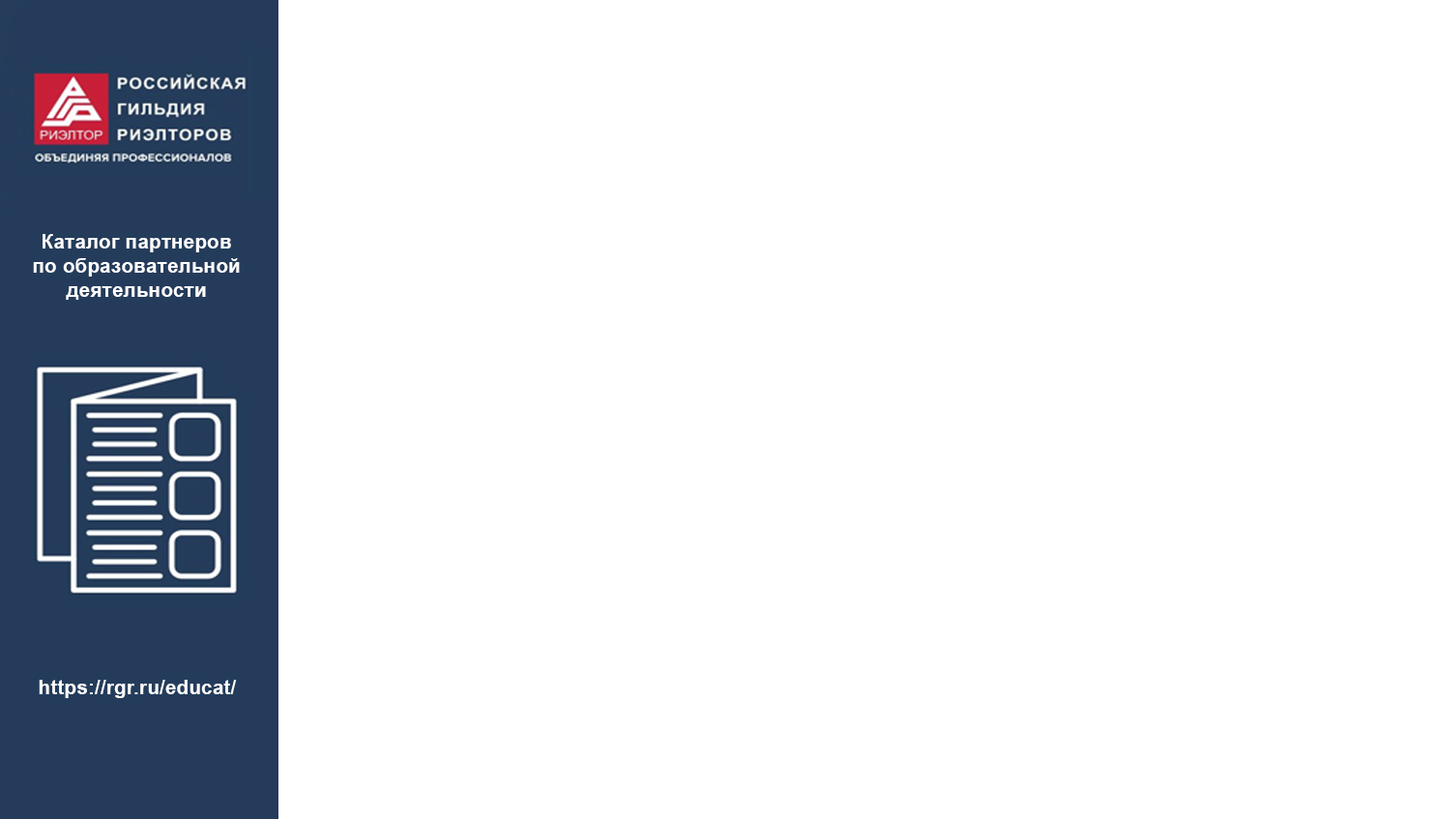 ЕДИНСТВЕННОЕ ЖИЛЬЕ
Если другое жилое помещение приобретено 
в течение 90 дней до продажи – то все равно проданное жилое помещение считается единственным (если сначала купили, а потом продали)
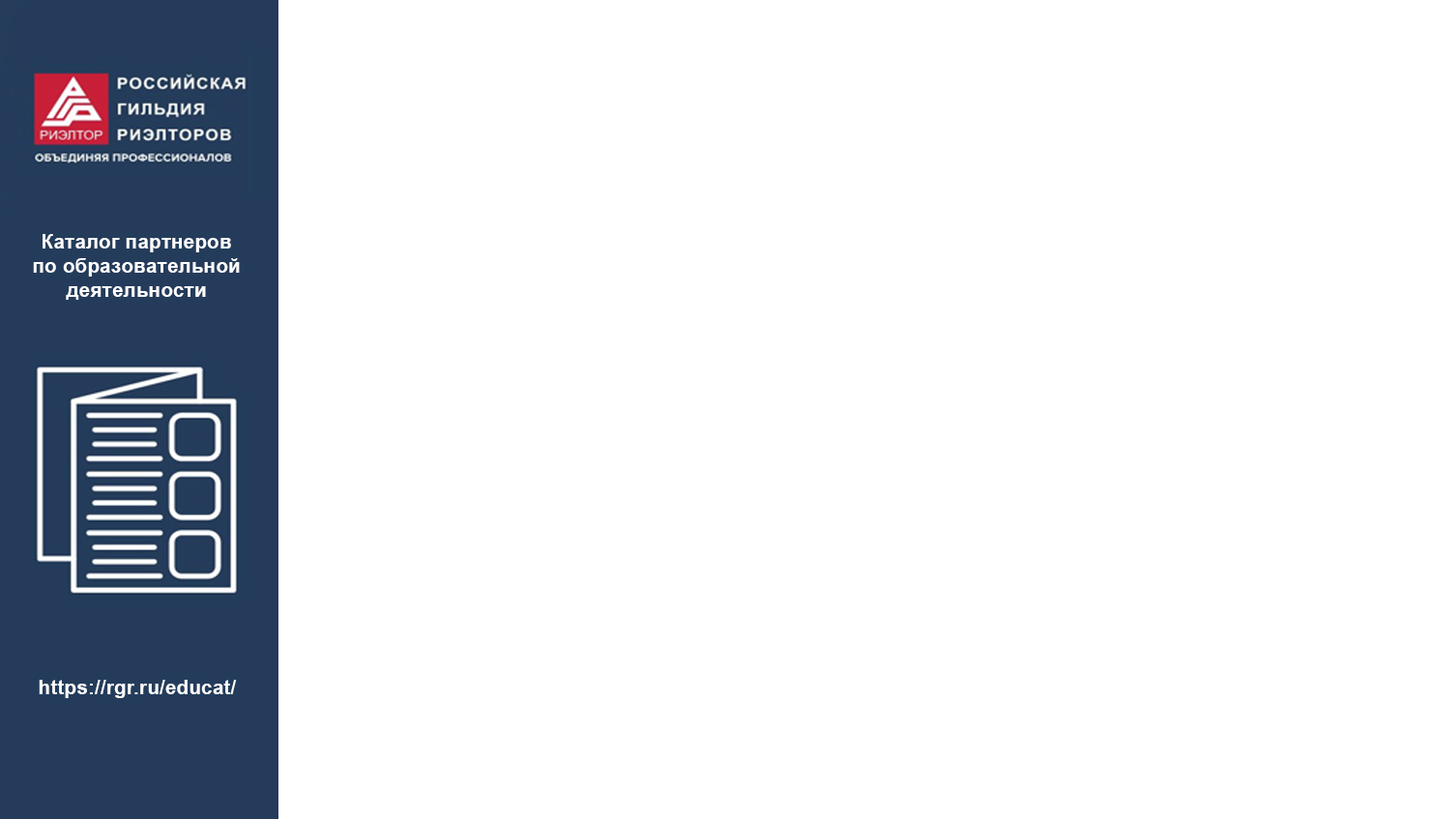 90 ДНЕЙ
ФЕВРАЛЬ
30 МАРТА
10 ЯНВАРЯ
НОВАЯ КВАРТИРА
КУПЛЕНА
СТАРАЯ КВАРТИРА 
ПРОДАНА
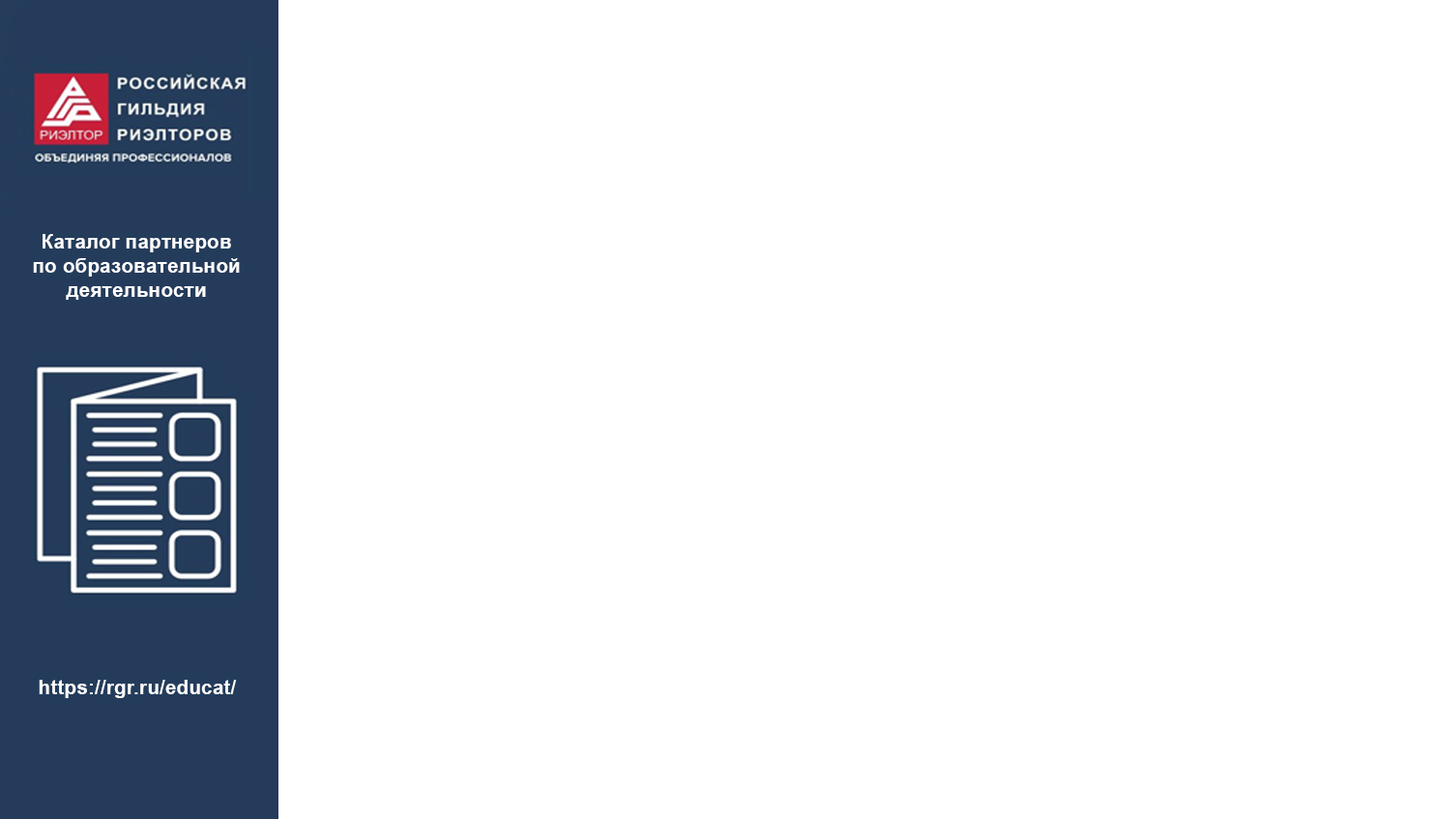 90 ДНЕЙ
ФЕВРАЛЬ
30 МАРТА
10 ЯНВАРЯ
НОВАЯ КВАРТИРА
КУПЛЕНА
СТАРАЯ КВАРТИРА 
ПРОДАНА
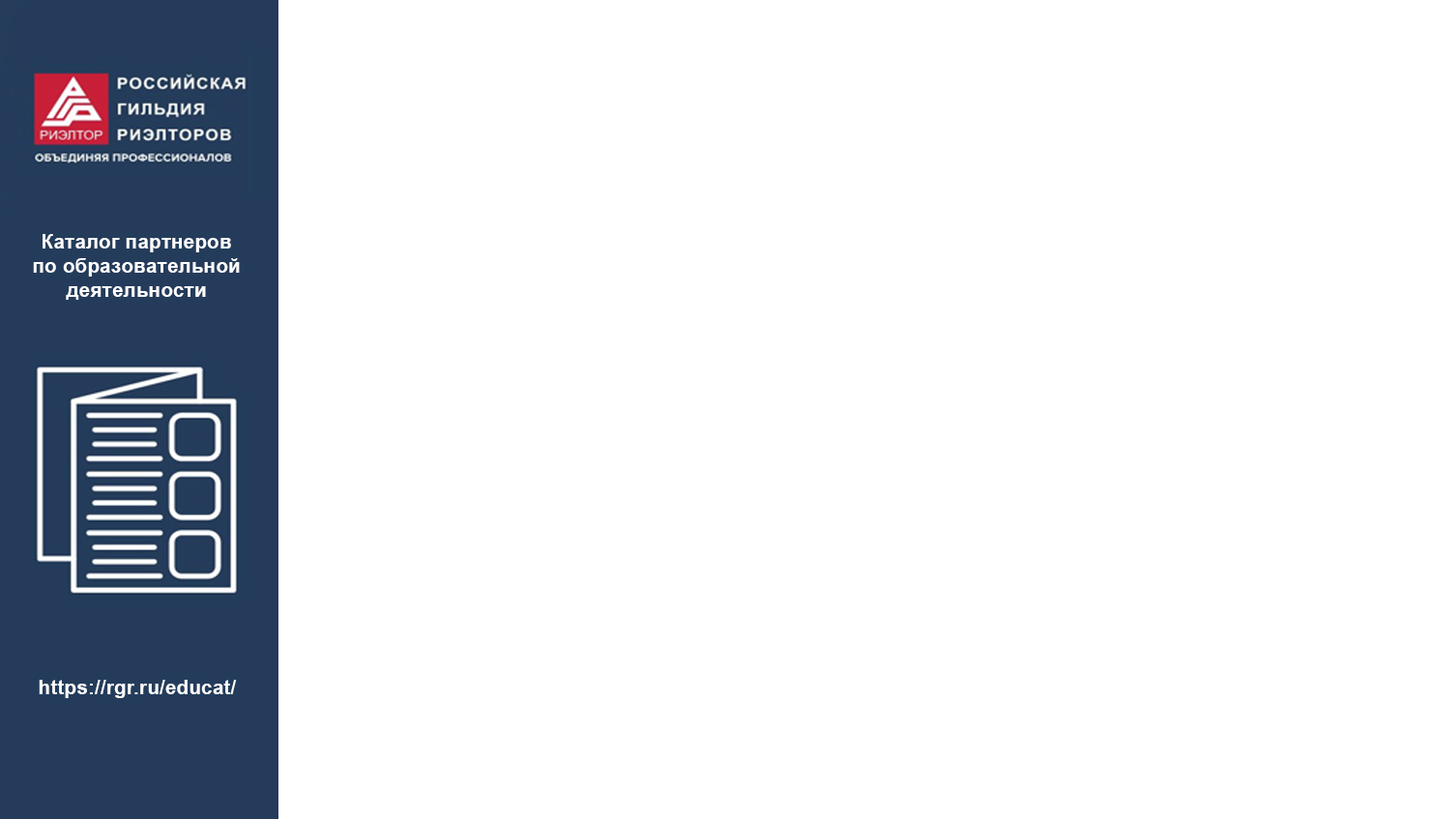 ВАЖНО (коммерция)
Если объект использовался 
в предпринимательской деятельности, то срок не работает.
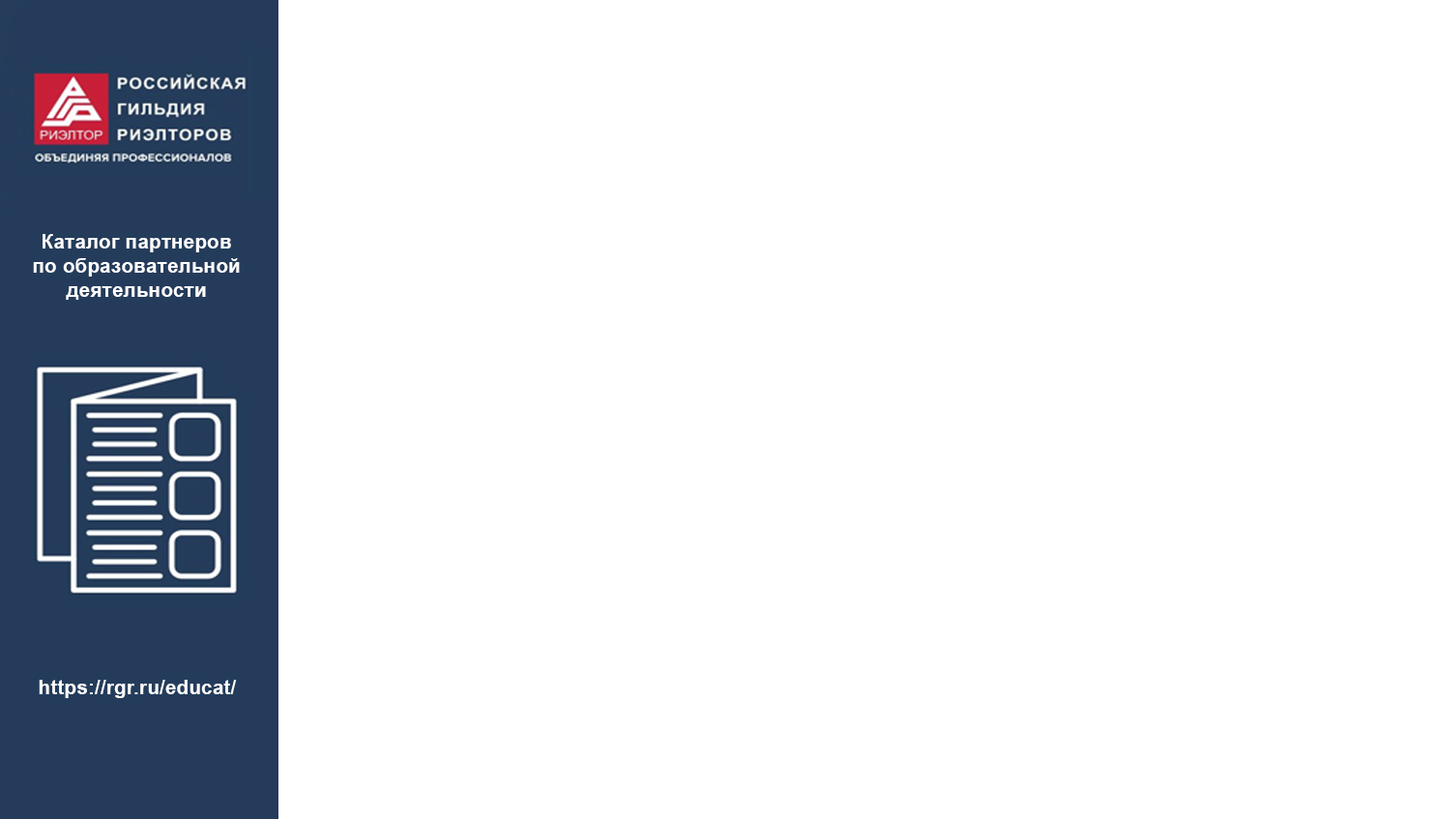 ИСКЛЮЧЕНИЕ
Жилые помещения, садовые дома, а также транспортные средства.

Даже если раньше сдавались в аренду – льготный срок владения (3 и 5 лет) для этих объектов все равно можно применять
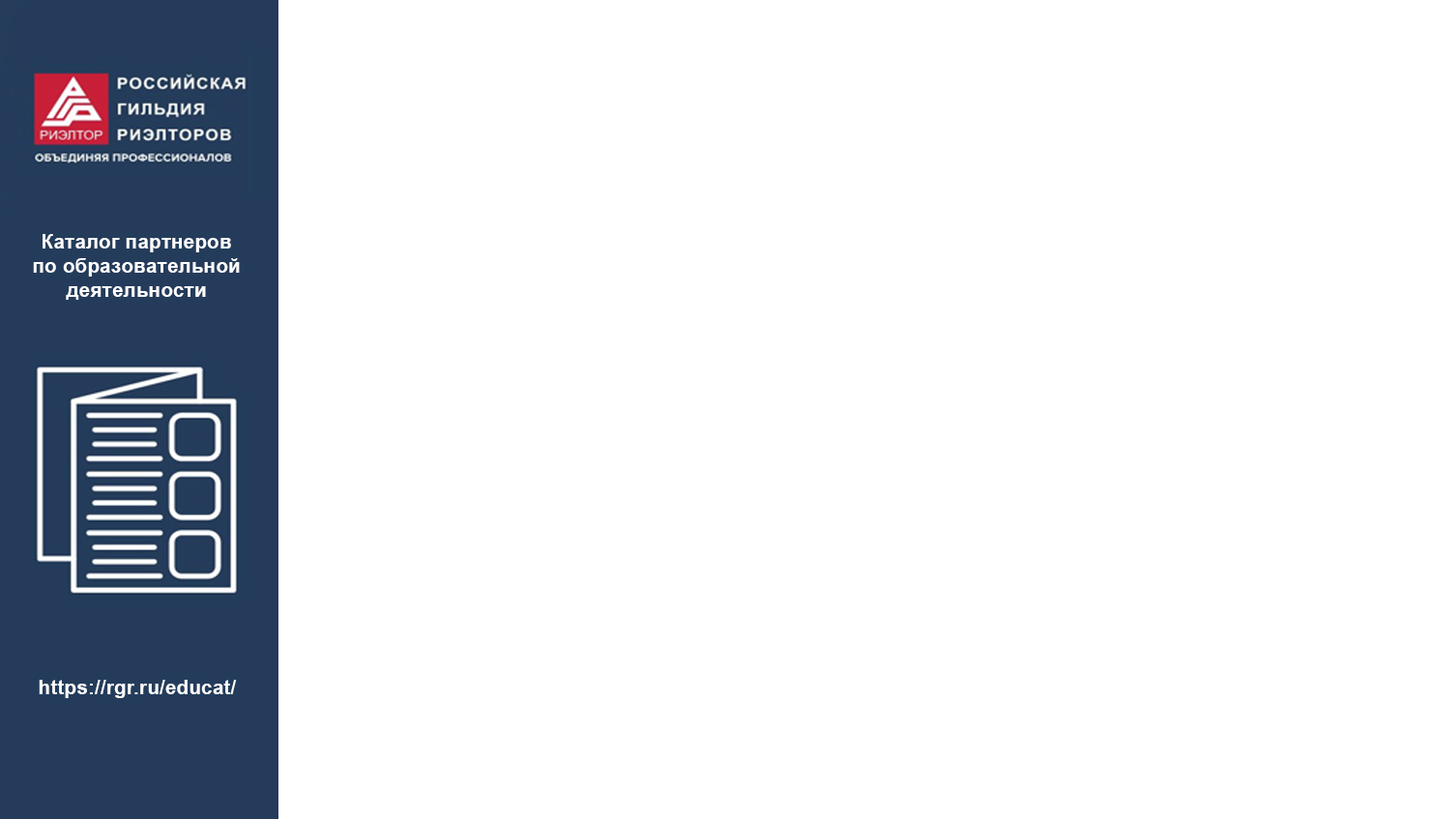 ИСКЛЮЧЕНИЕ
Но если жилые помещения сдавались в аренду от ИП с УСН и на момент продажи ИП не прекратил деятельность (не закрыл ИП), то несмотря на срок владения (3 и 5 лет), налоговая захочет увидеть этот доход в декларации ИП по УСН и не применит срок владения.
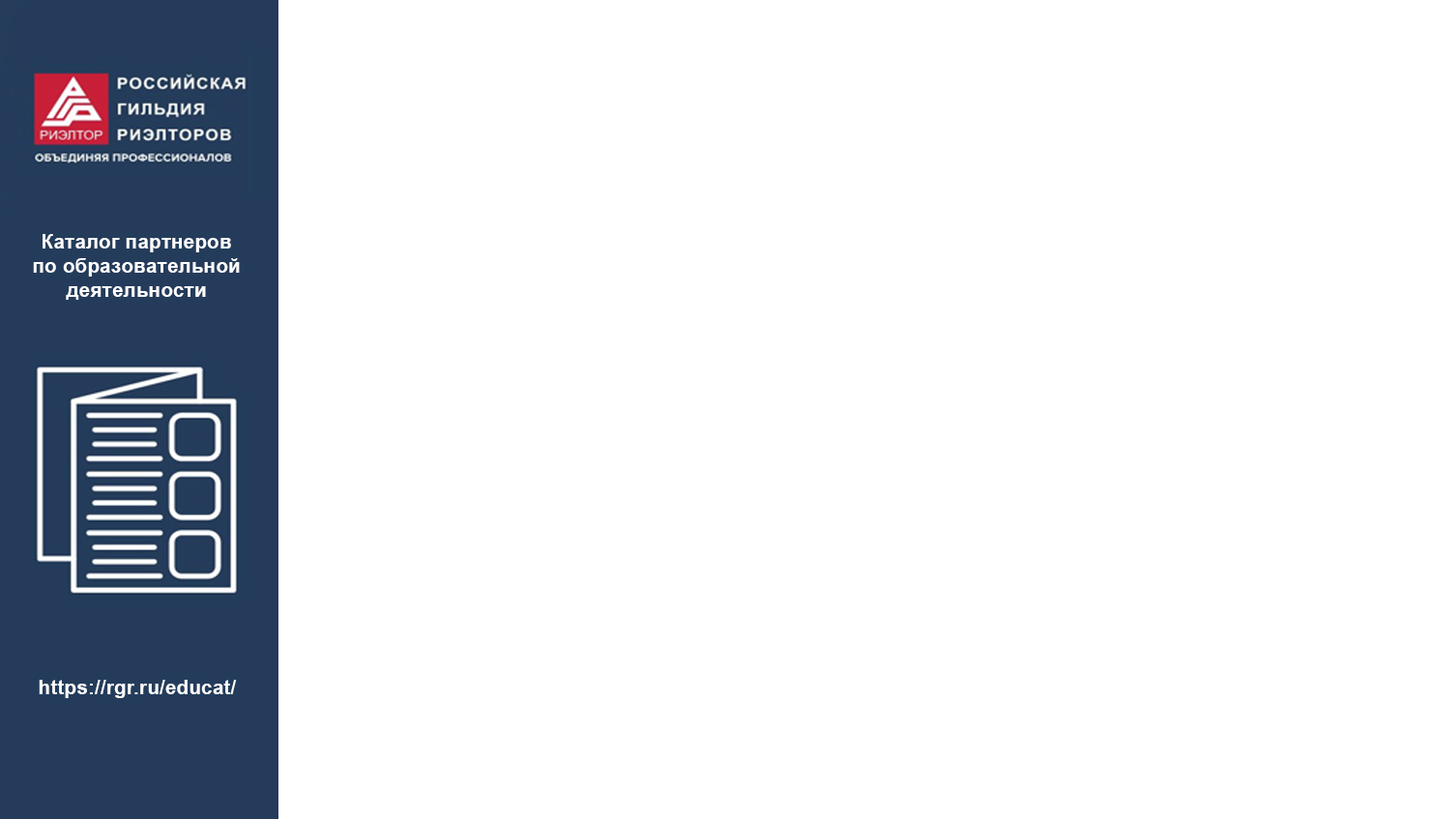 СЛУЧАЙ№2
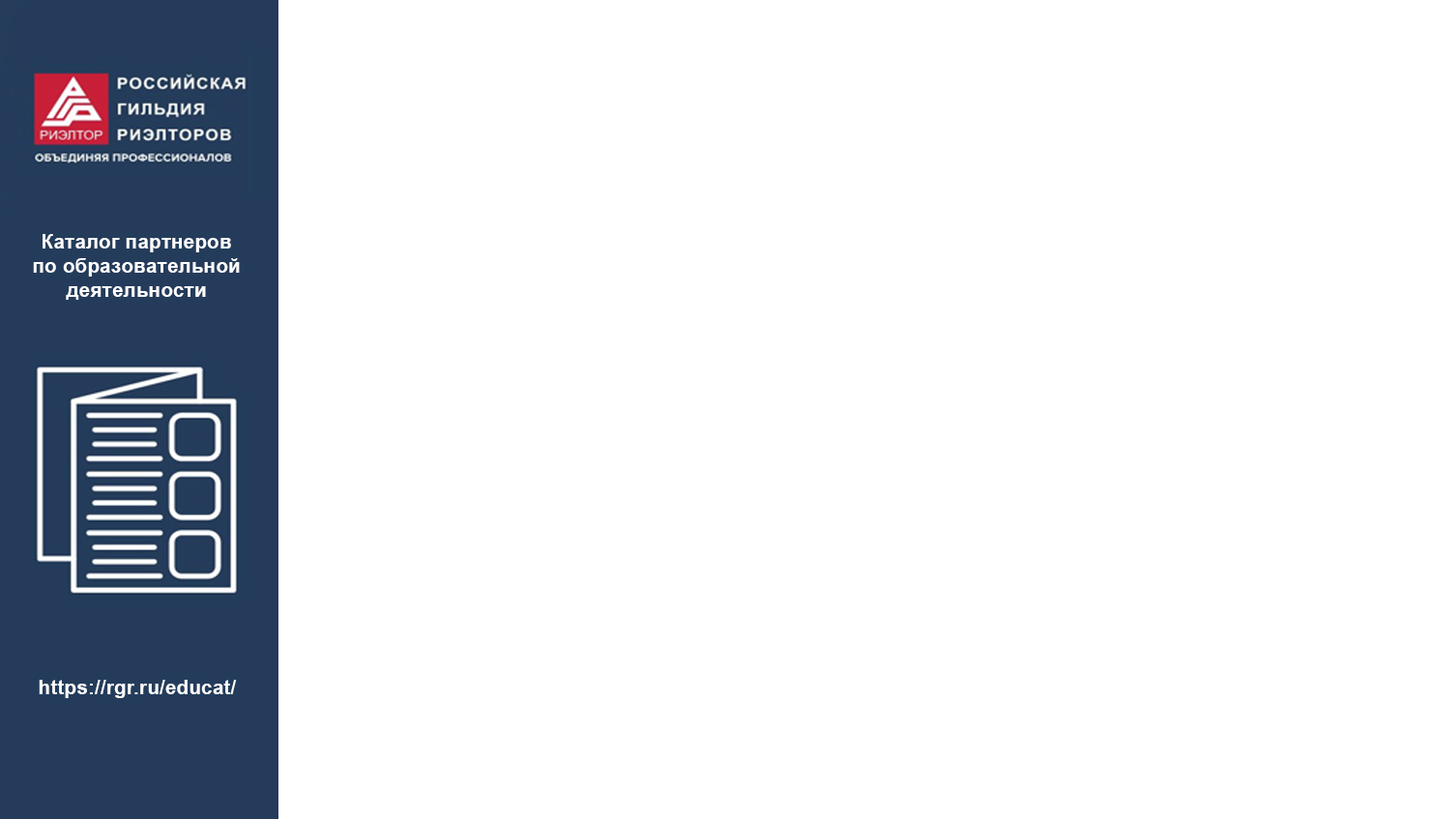 Если цена продажи недвижимости не превышает фиксированный имущественный вычет, 
НО 
с учетом правила 
«70% кадастра»
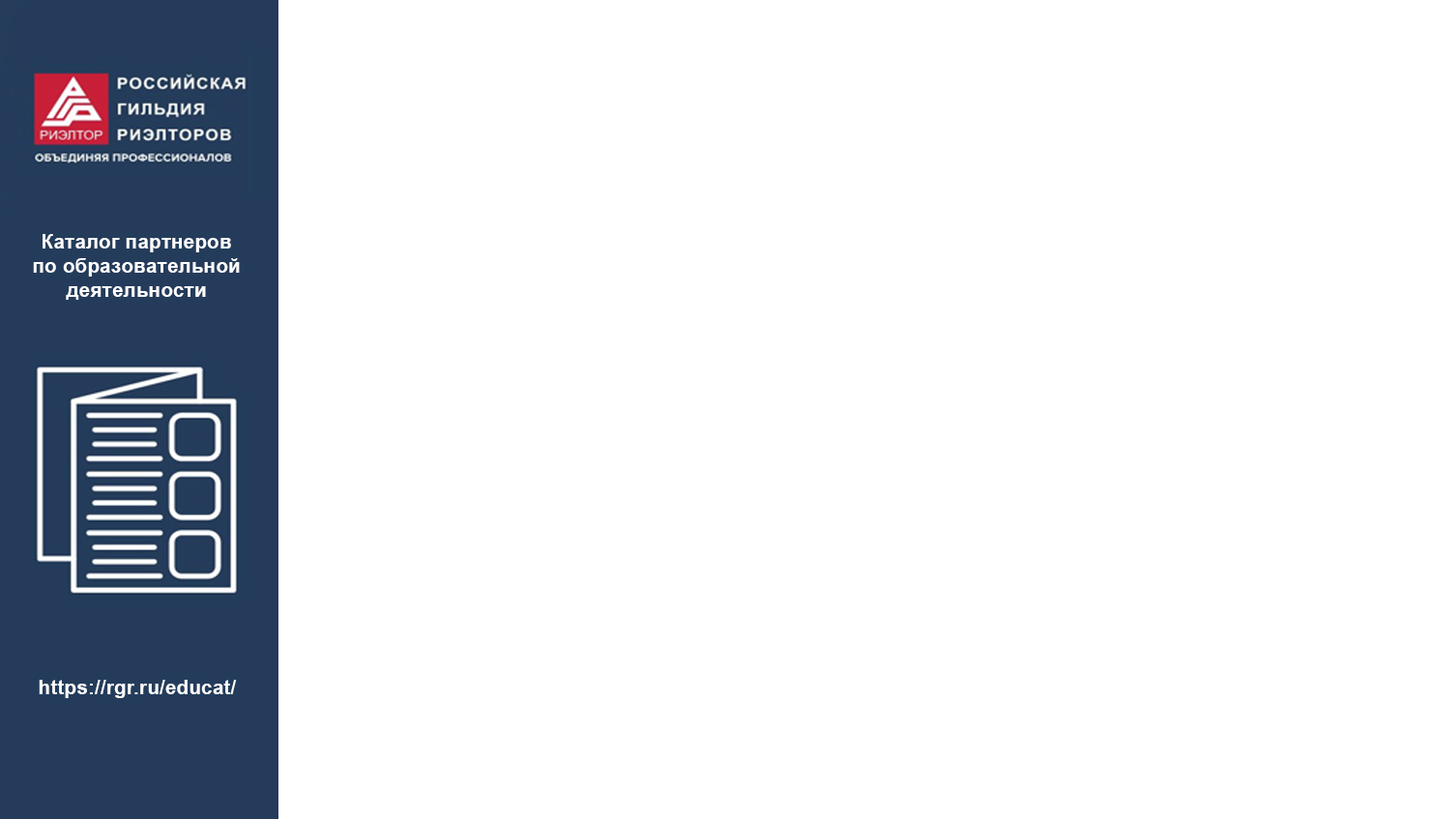 ПРАВИЛО 70% КАДАСТРА
Для налогообложения сравниваем цену в ДКП с суммой 70% кадастра. 

Что больше, то и является доходом.

Кадастр НЕ на дату сделки, а на 01 января года продажи (перехода права)
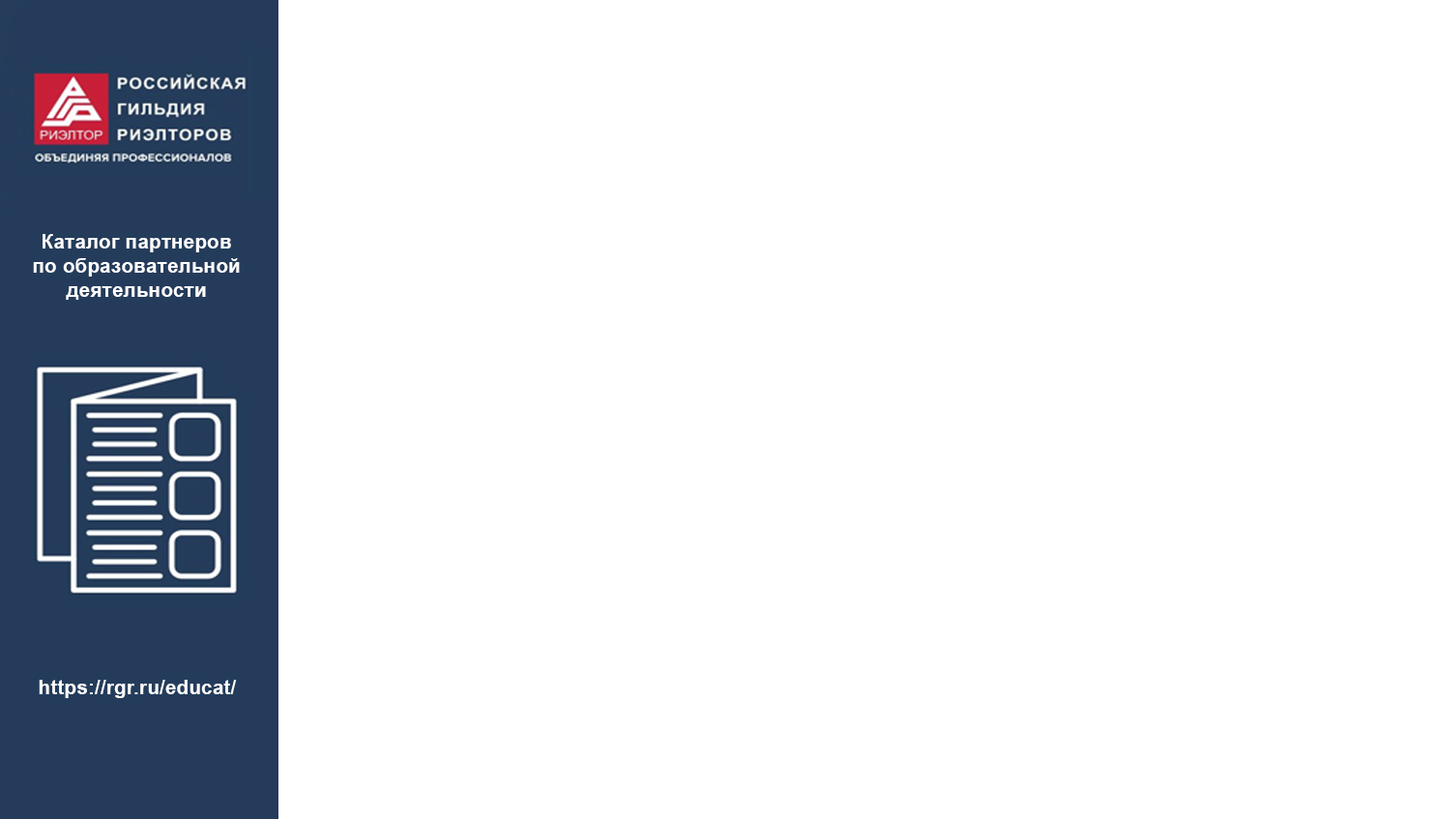 ПРАВИЛО 70% КАДАСТРА
Для новых объектов (строительство, объединение) кадастровая стоимость 
для применения «правила 70%» берется 
не на 01 января, а на дату постановки 
на кадастровый учет нового объекта.
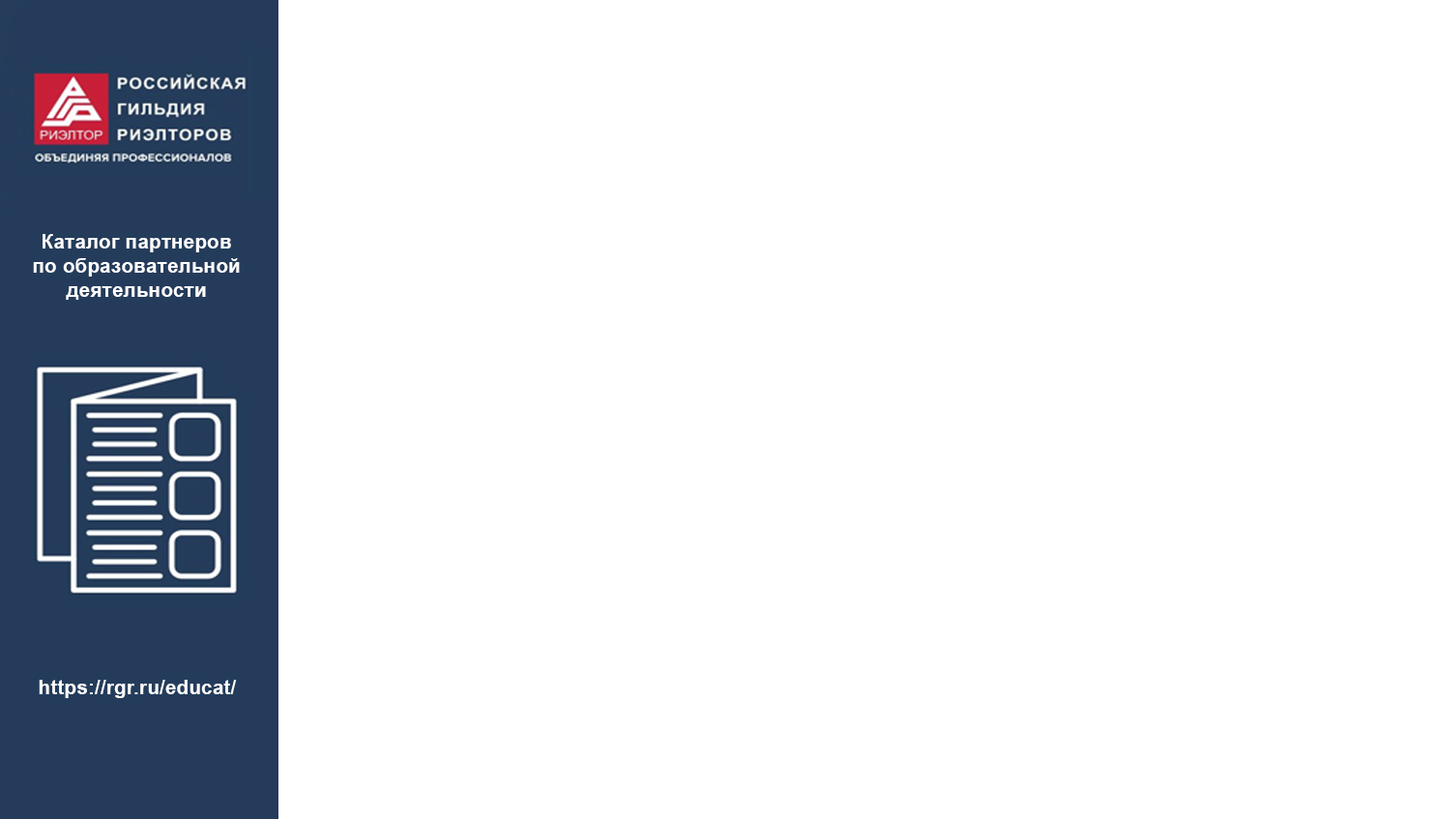 Фиксированный вычет 1 млн. по жилью, земельным участкам и садовым домам Фиксированный вычет 250 тыс. по иной недвижимости, 
в т.ч. паркинги, апартаменты, 
иные нежилые помещения
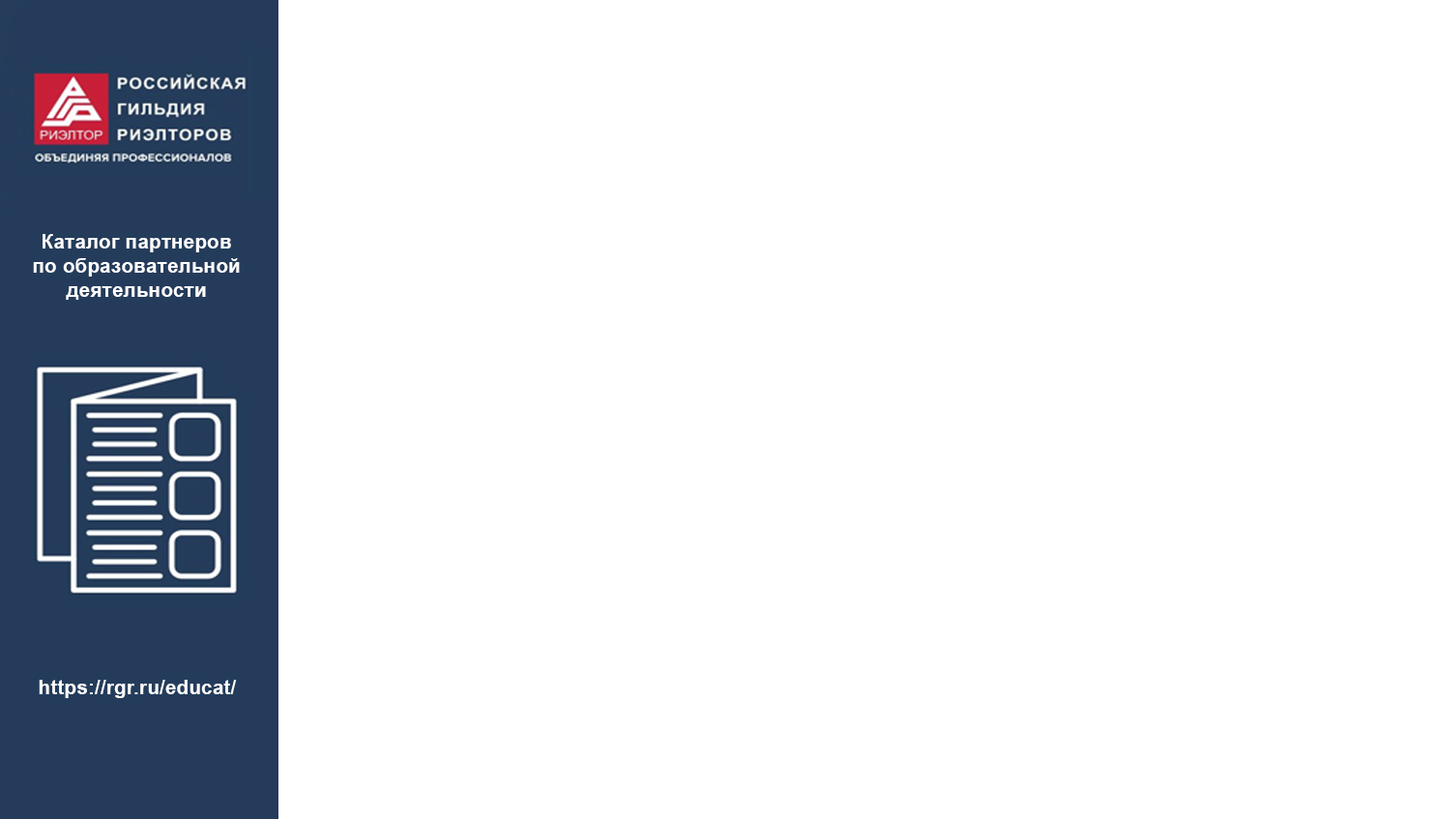 Участок продан за 950.000
Кадастр 1.200.000
70% кадастра 840.000

Налога нет, декларацию не подаем
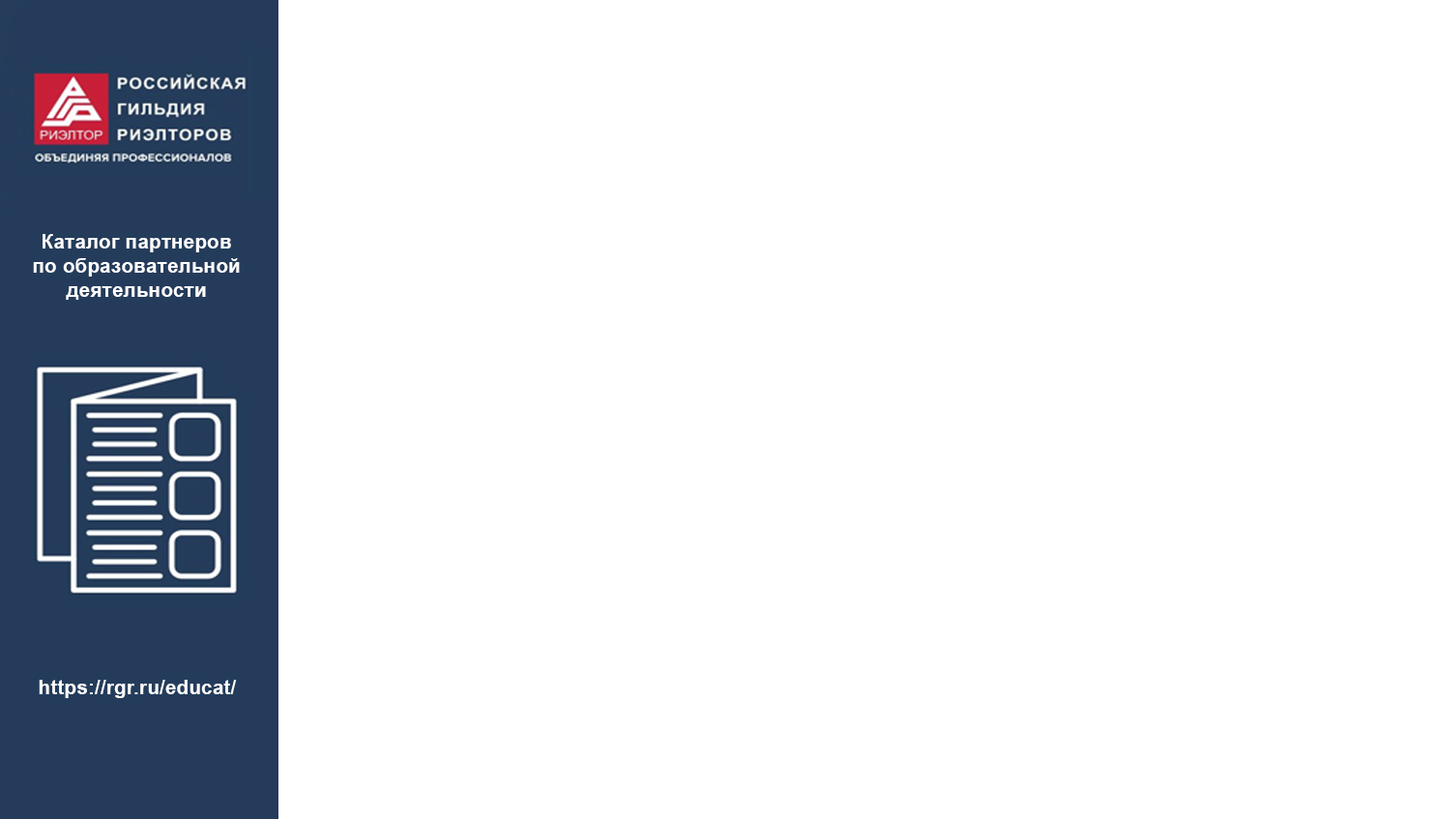 Участок продан за 950.000
Кадастр 1.500.000
70% кадастра 1.050.000

Декларацию подаем, налог считаем (используя вычеты)
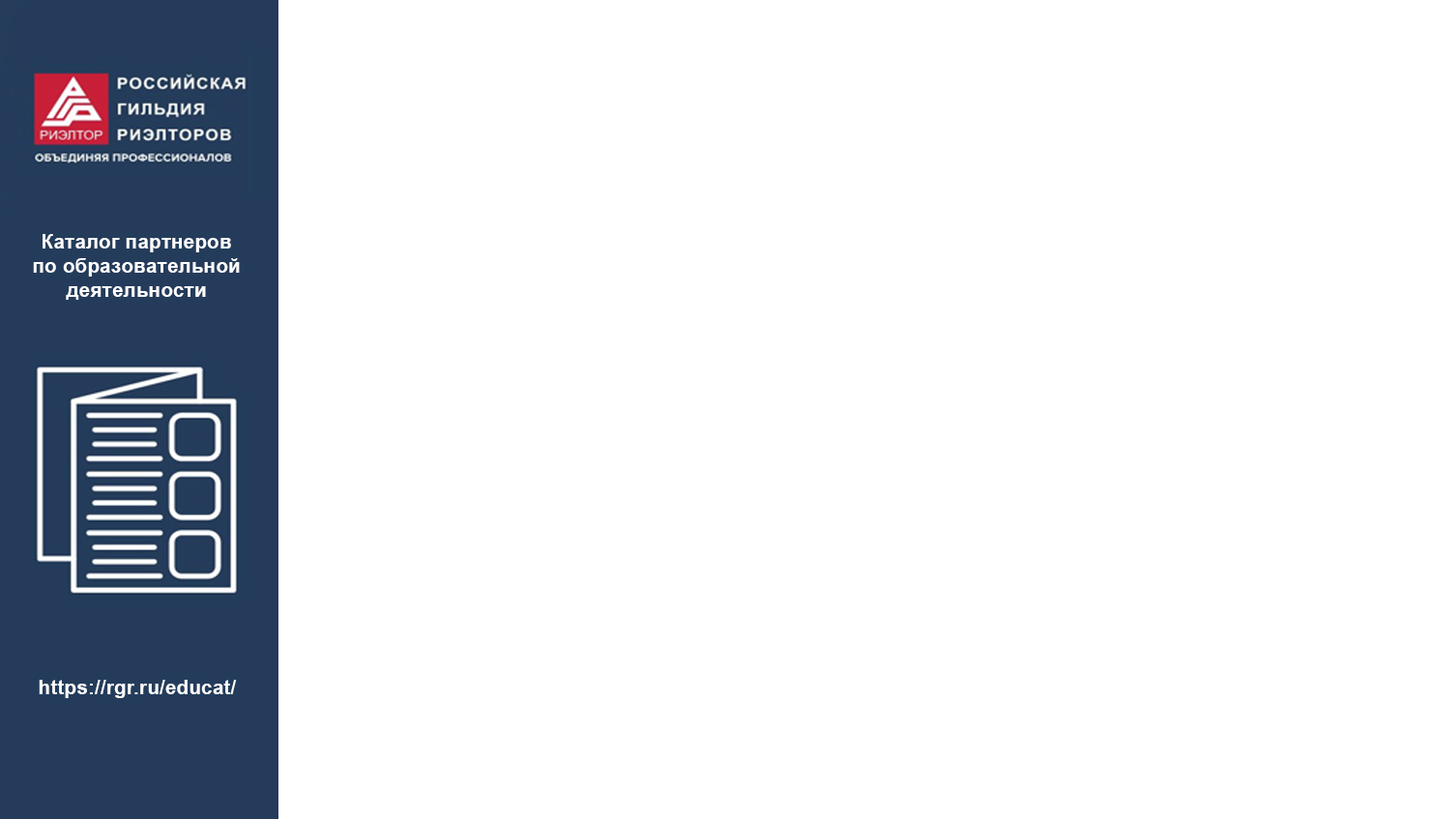 Фиксированный вычет не по каждому объекту, а на все объекты, проданные в течение 
календарного года!
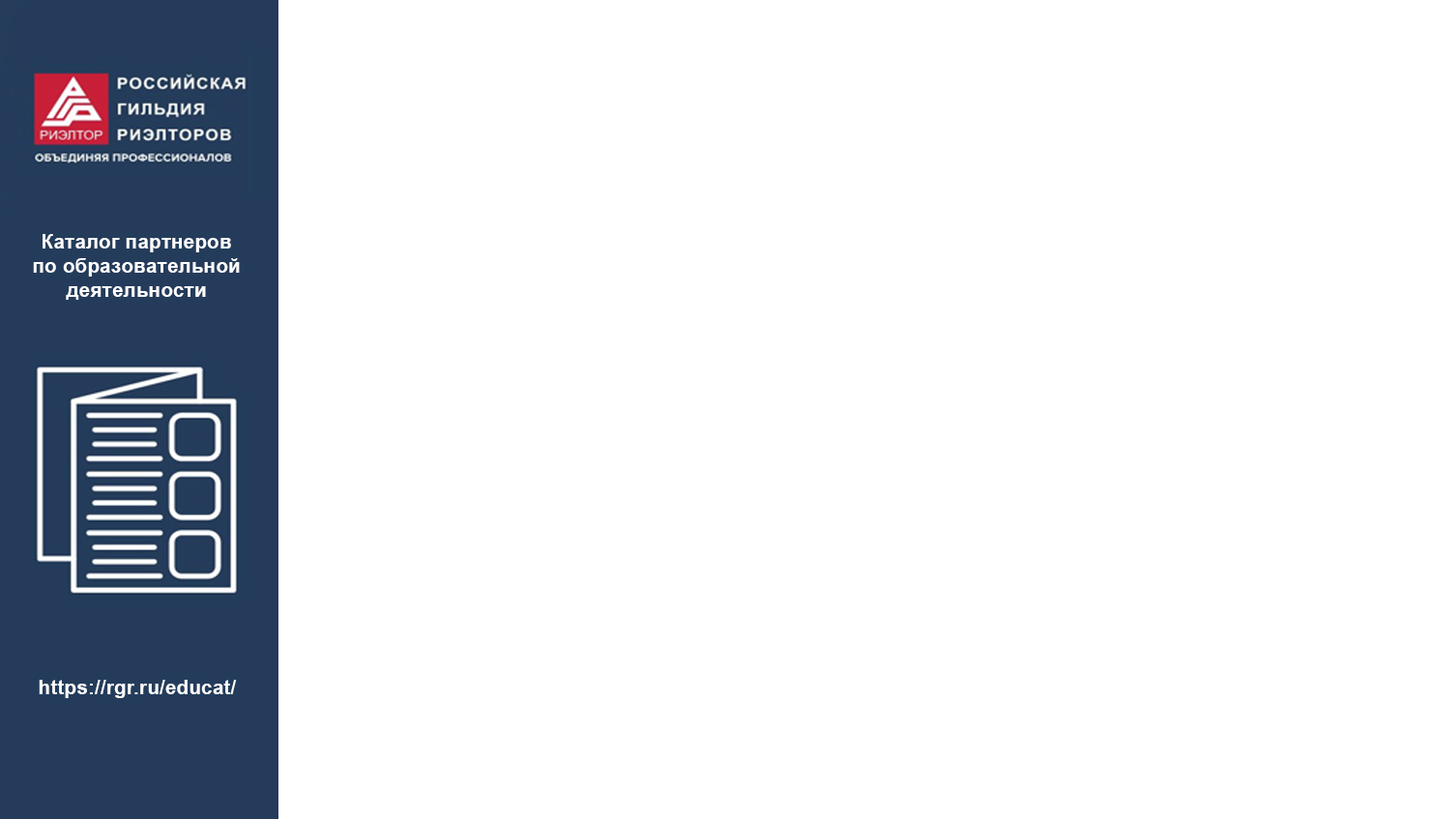 Участок 1 продан за 950.000
Кадастр 1.200.000
70% кадастра 840.000

Участок 2 продан за 950.000
Кадастр 1.000.000
70% кадастра 700.000

Общий доход 1.900.000

Декларацию подаем, налог считаем
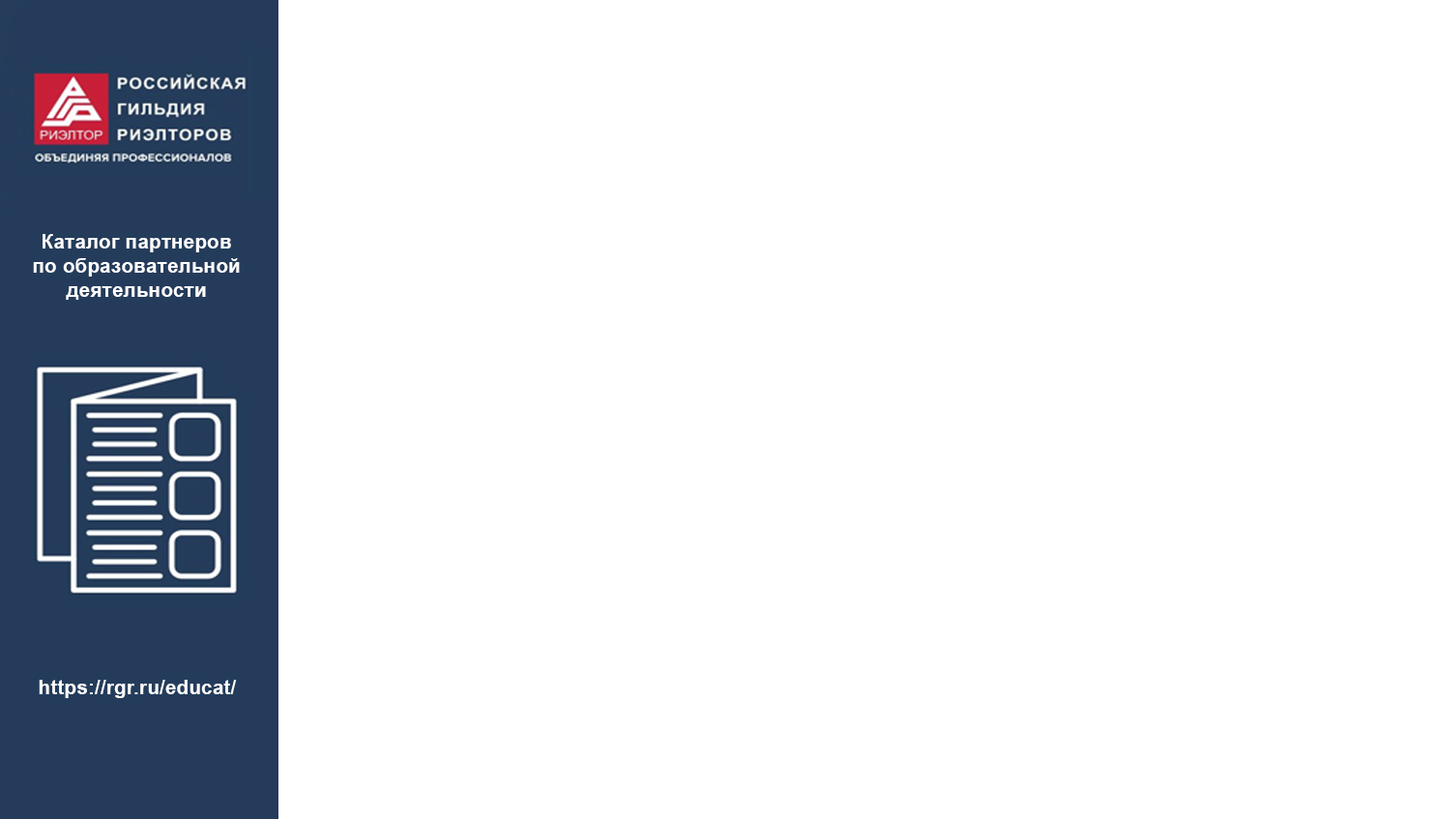 Налоговые Нерезиденты не применяют налоговые вычеты. 

Поэтому декларация нерезидентом  ПОДАЕТСЯ ВСЕГДА, если нет освобождения по сроку или по 382-фз
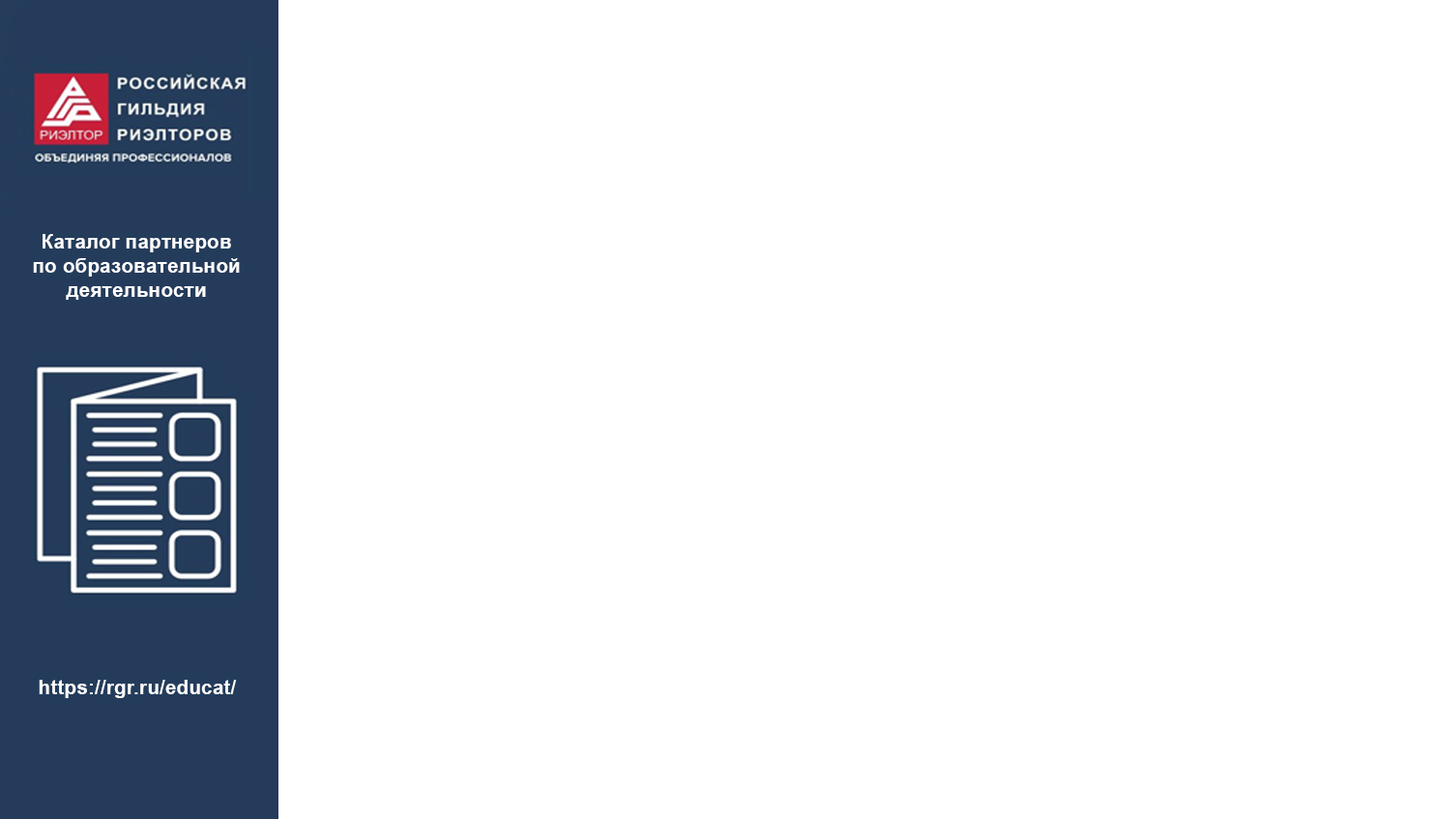 СЛУЧАЙ№3
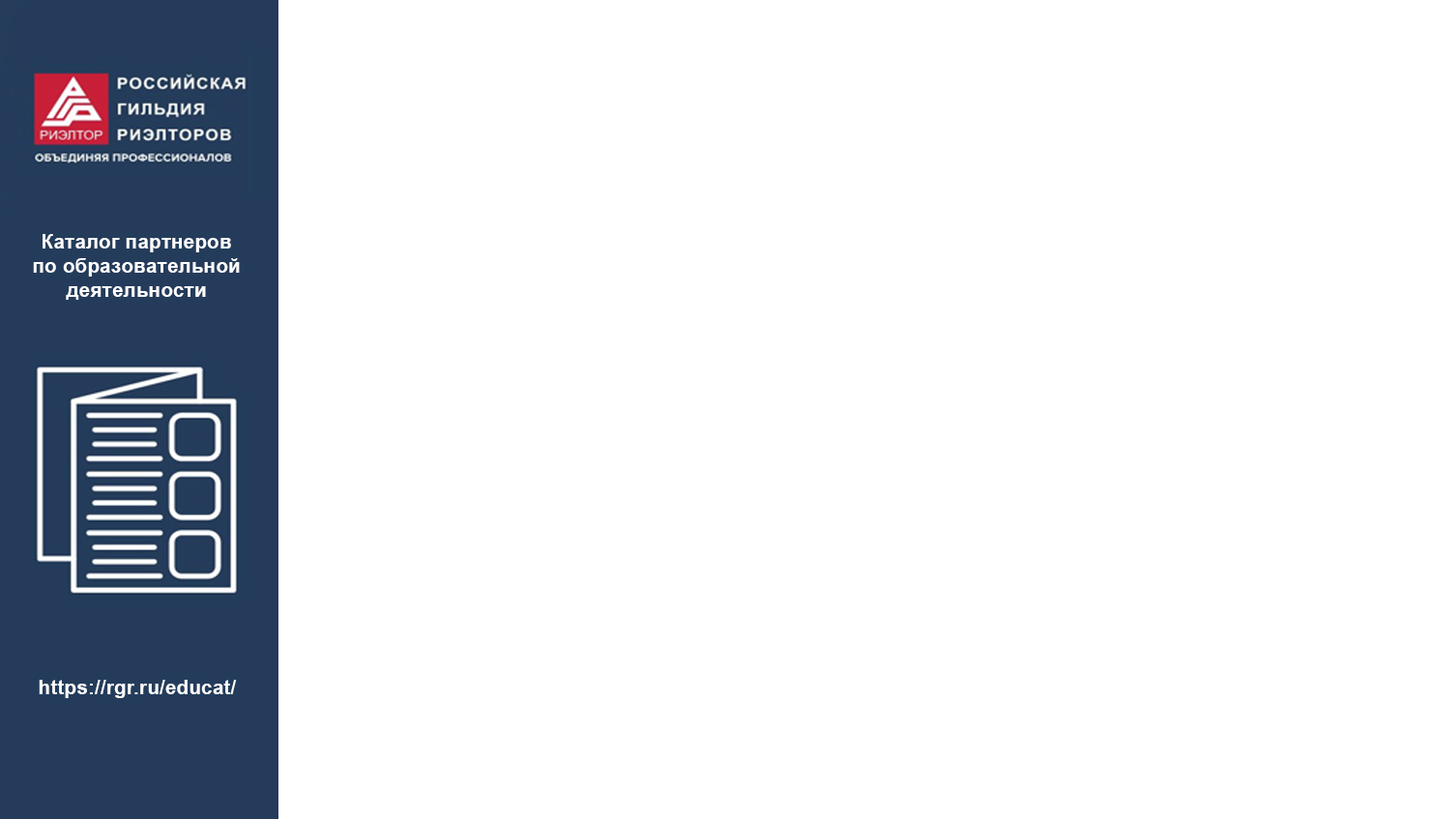 Соблюдены одновременно 
5 УСЛОВИЙ
 Закона 382-ФЗ 
от 29.11.2021г.
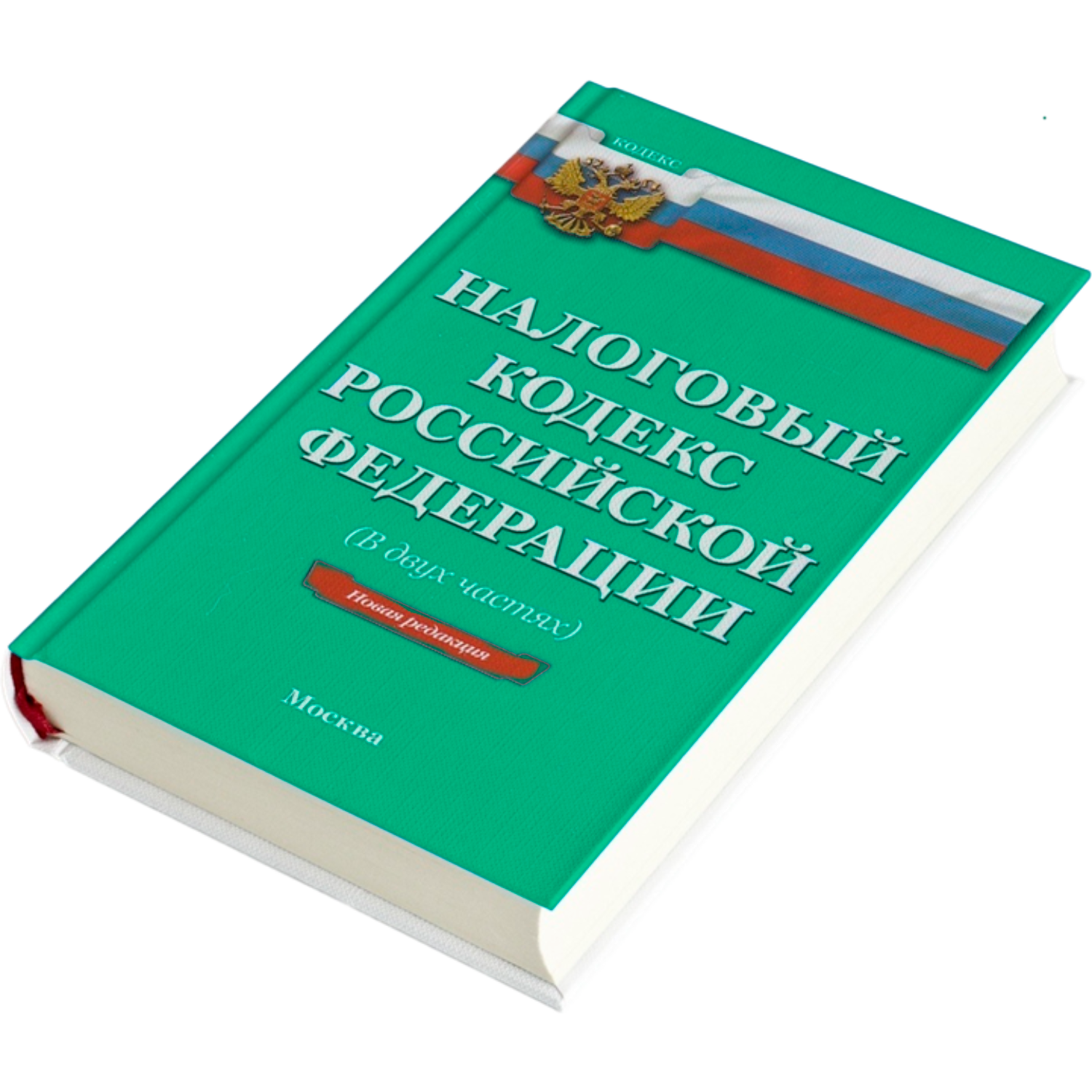 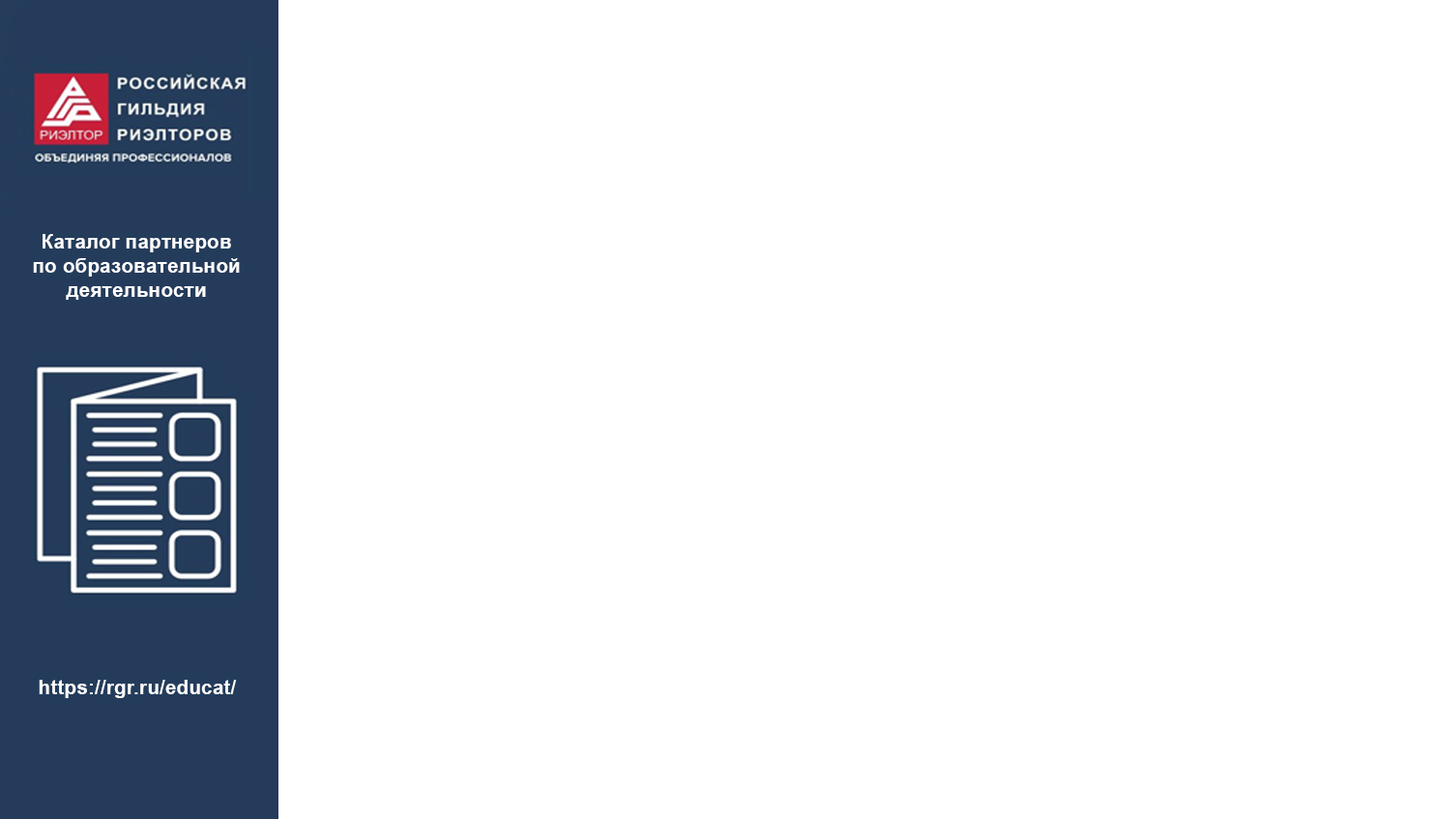 Освобождение от налога НЕЗАВИСИМО ОТ СРОКА, 
но при наличии 5 условий
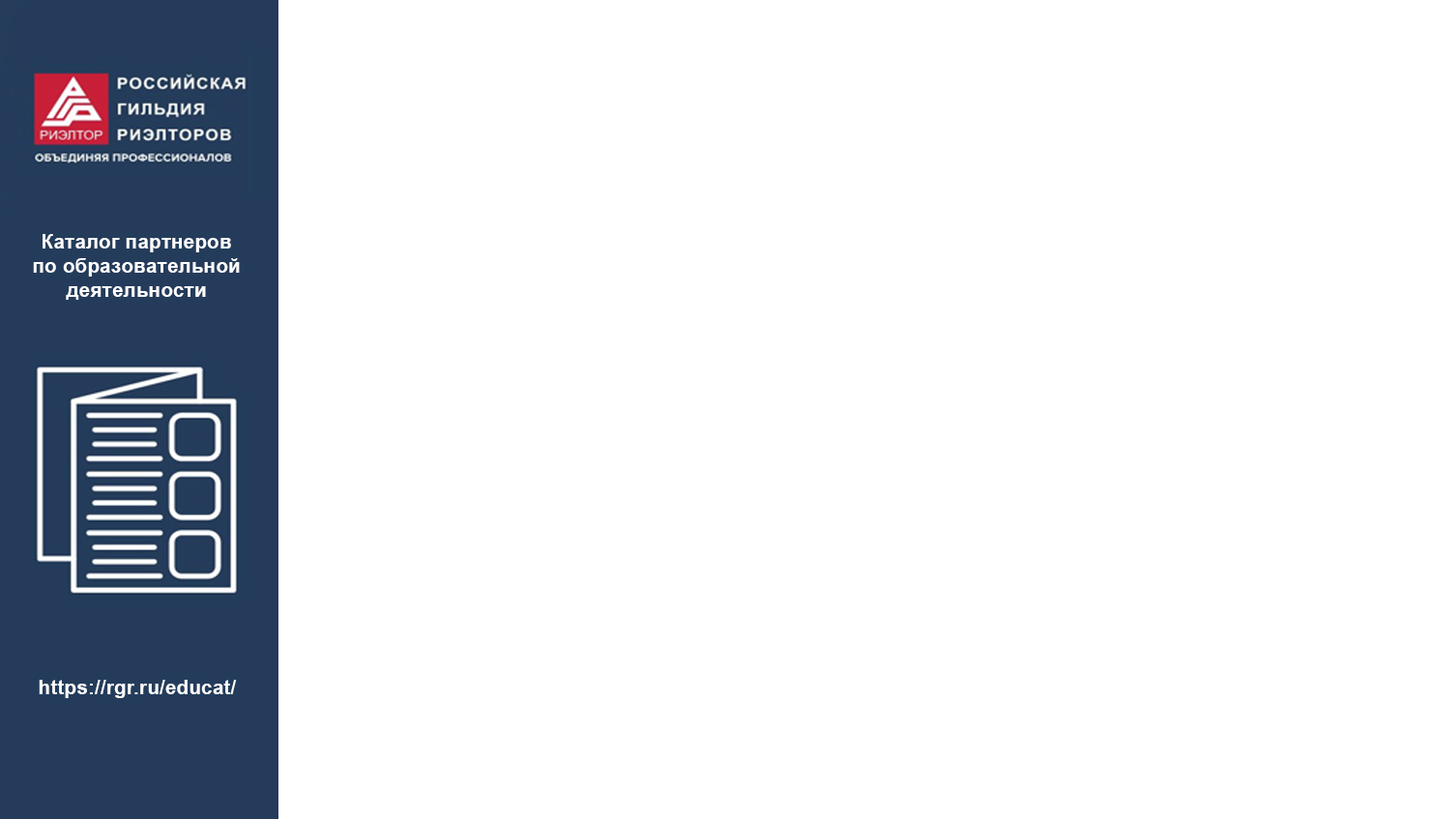 УСЛОВИЕ №1
У продавца и (или) его супруга есть не менее двух несовершеннолетних детей до 18 лет (до либо 24 лет, если обучаются на очном форме). Возраст определяется на дату перехода права!!!
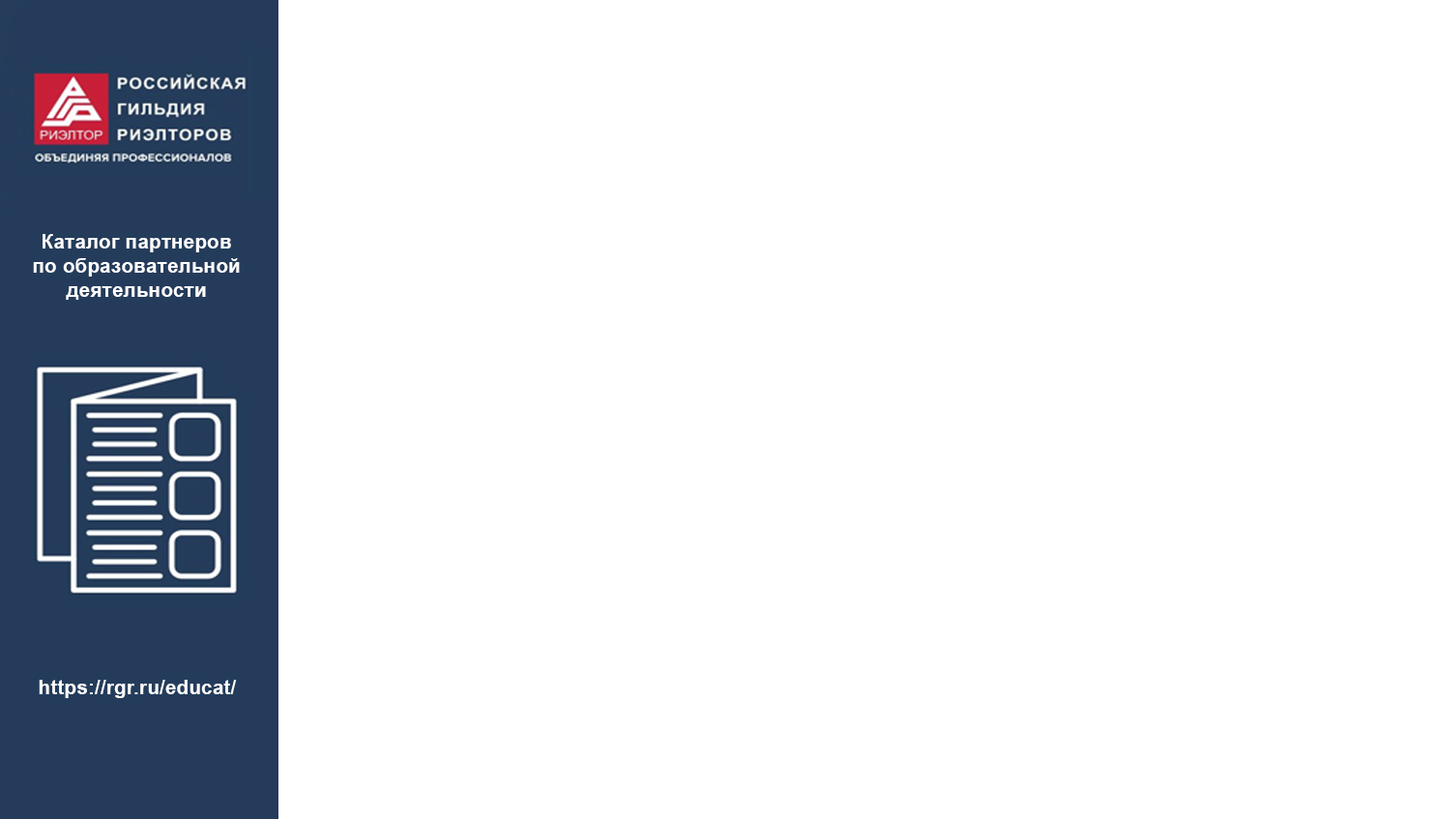 УСЛОВИЕ №2
В году продажи (или до 30 апреля следующего следующего) по договору купли-продажи или мены оформлено в собственность иное жилое помещение или полностью оплачен договор ЖСК, ДДУ, инвестирования.
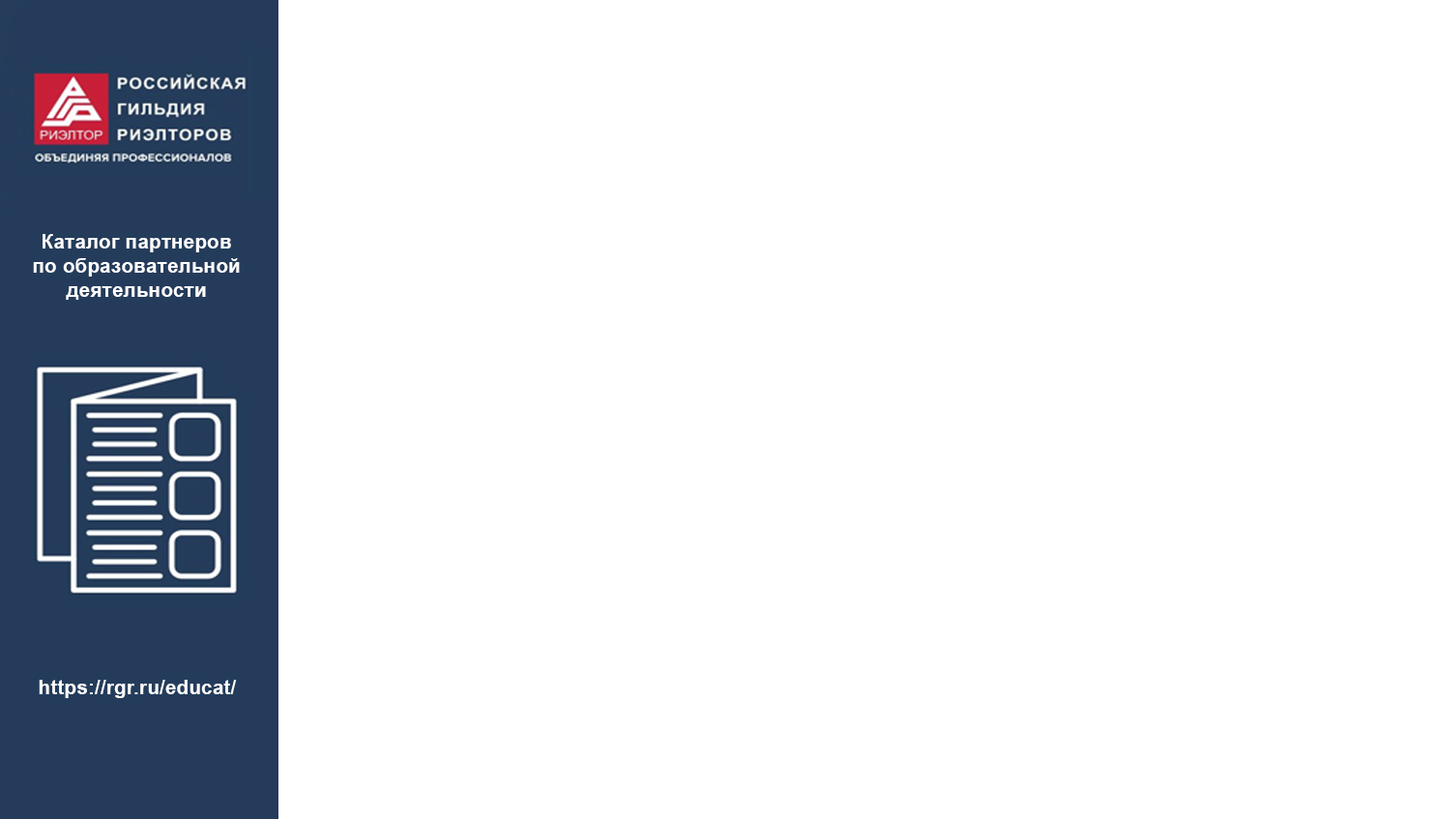 ВАЖНО
Строительство жилья НЕ подпадает.
ПИСЬМО от 15 декабря 2021 г. 
№ 03-04-09/102271
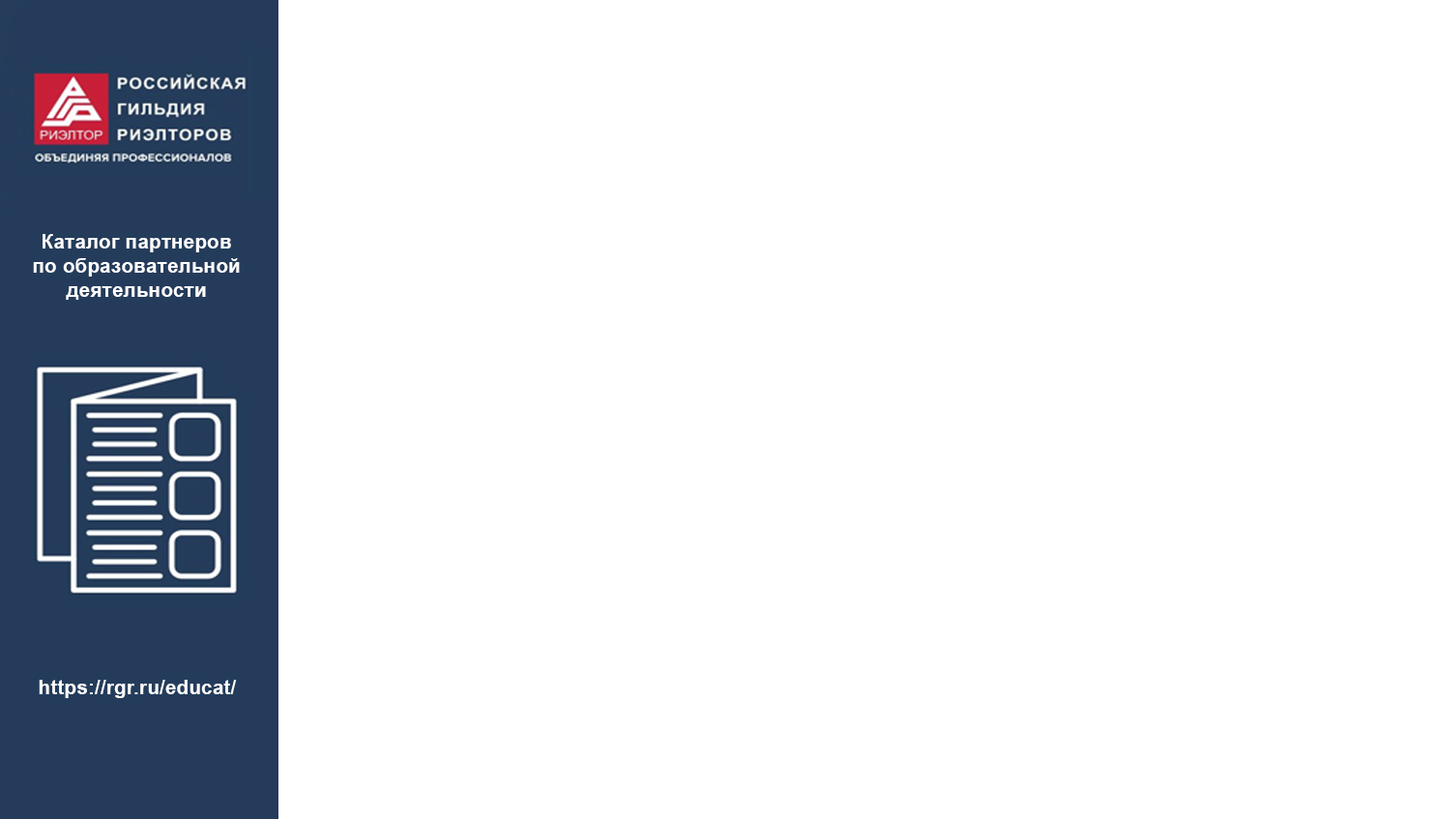 ВАЖНО
Последовательность сделок значения не имеет.

ПИСЬМО от 14 февраля 2022 г. 
№ 03-04-05/10089
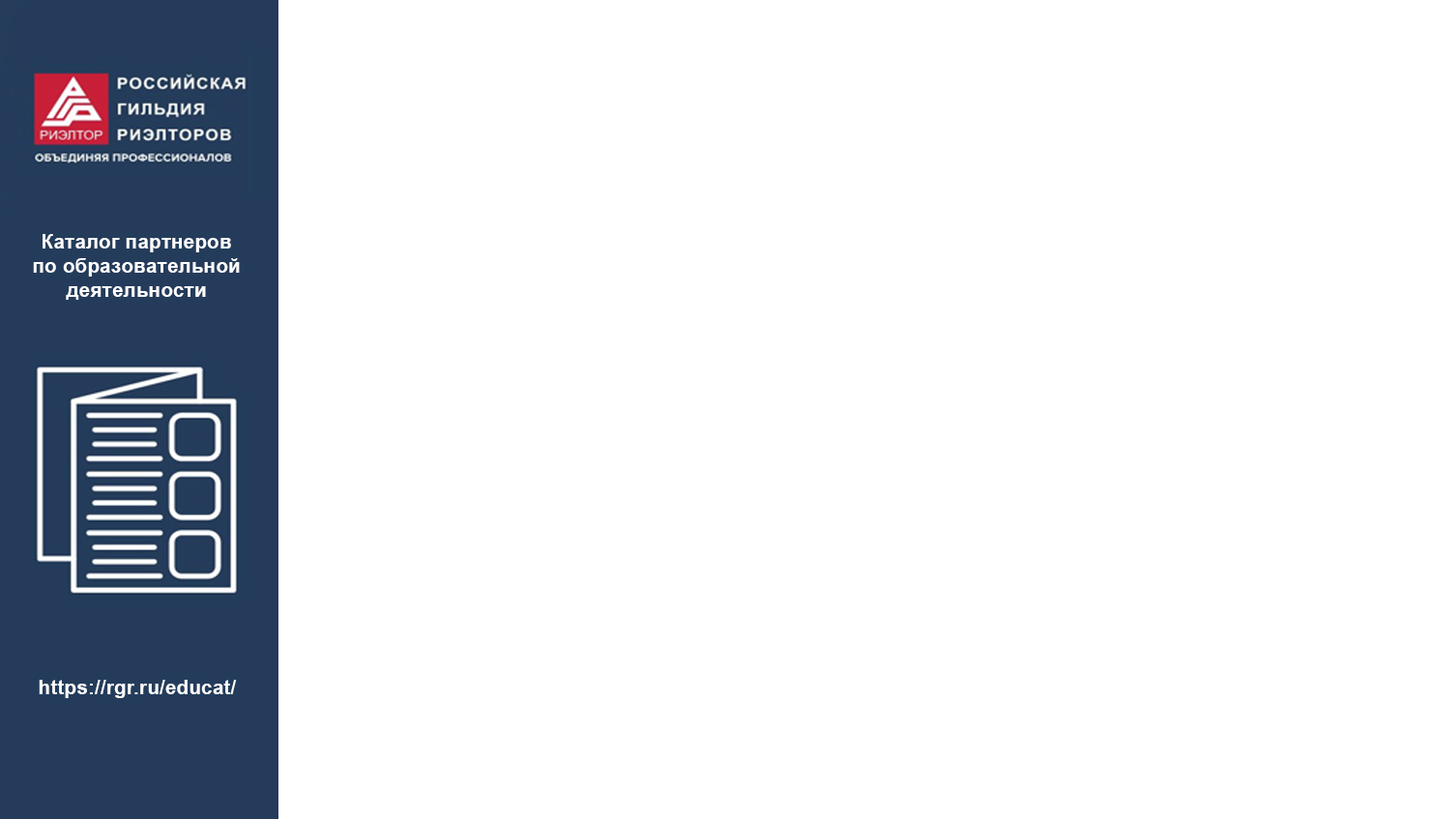 УСЛОВИЕ №3
Площадь или КС купленного жилья больше, чем площадь или КС проданного, с учетом размера долей. Если оплачен ДДУ, ЖСК, Инвестирование, то смотрим только площадь нового жилья (из договора).
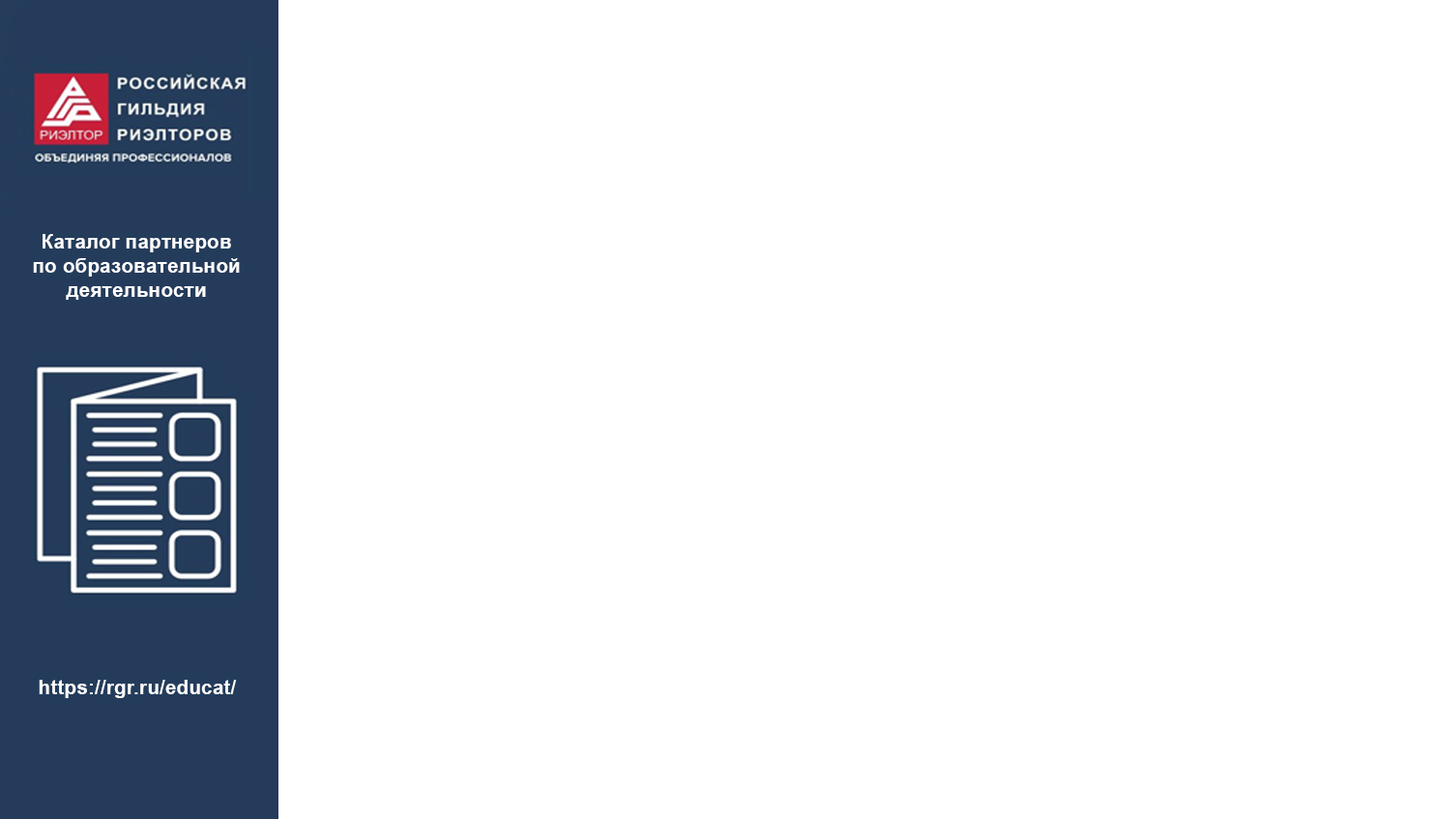 УСЛОВИЕ №4
Кадастровая стоимость проданного жилого помещения не превышает  50 млн.
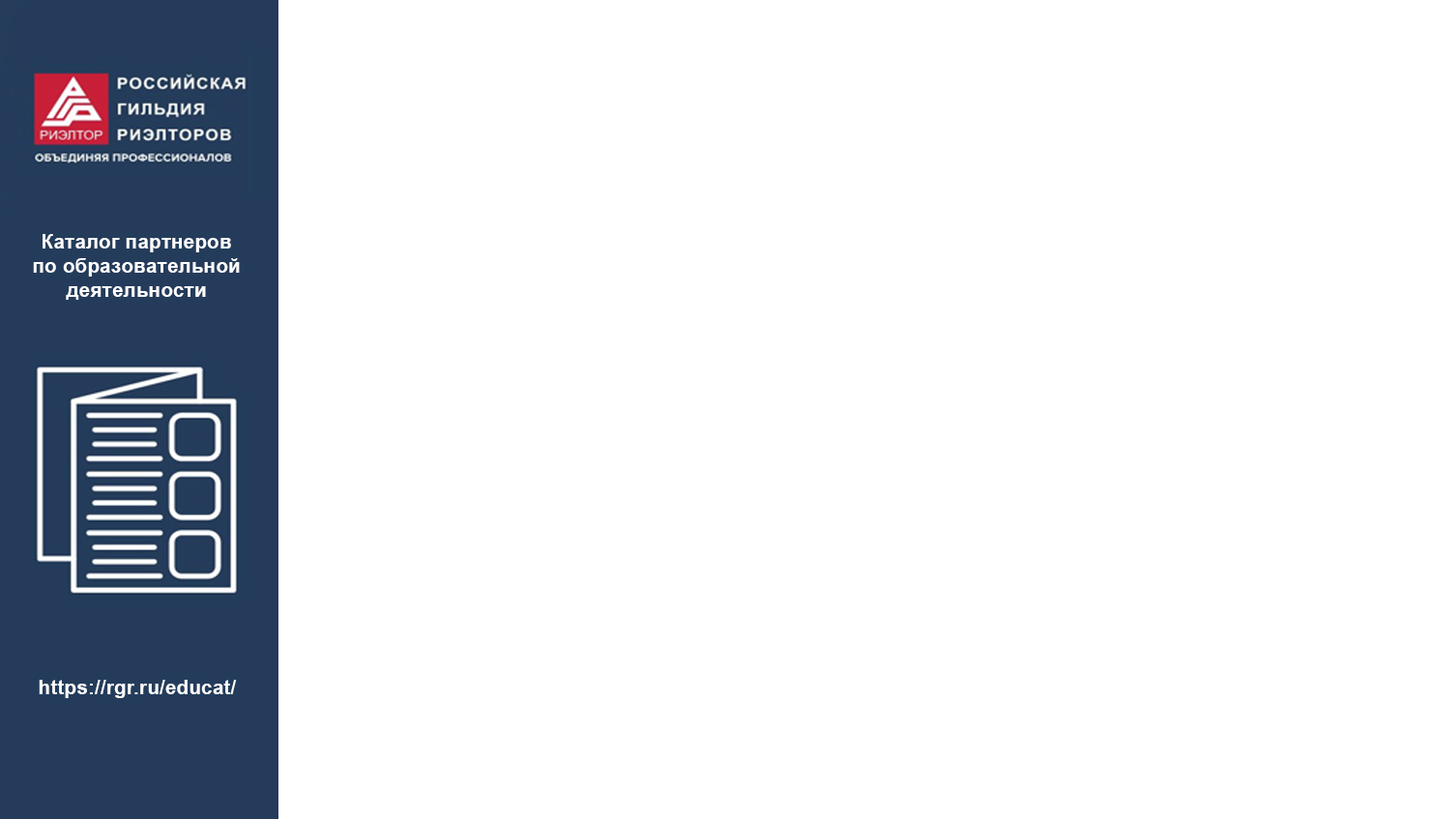 УСЛОВИЕ №5
В собственности членов семьи нет иного жилого помещения (с долей семьи более 50%), площадь которого больше приобретенного.
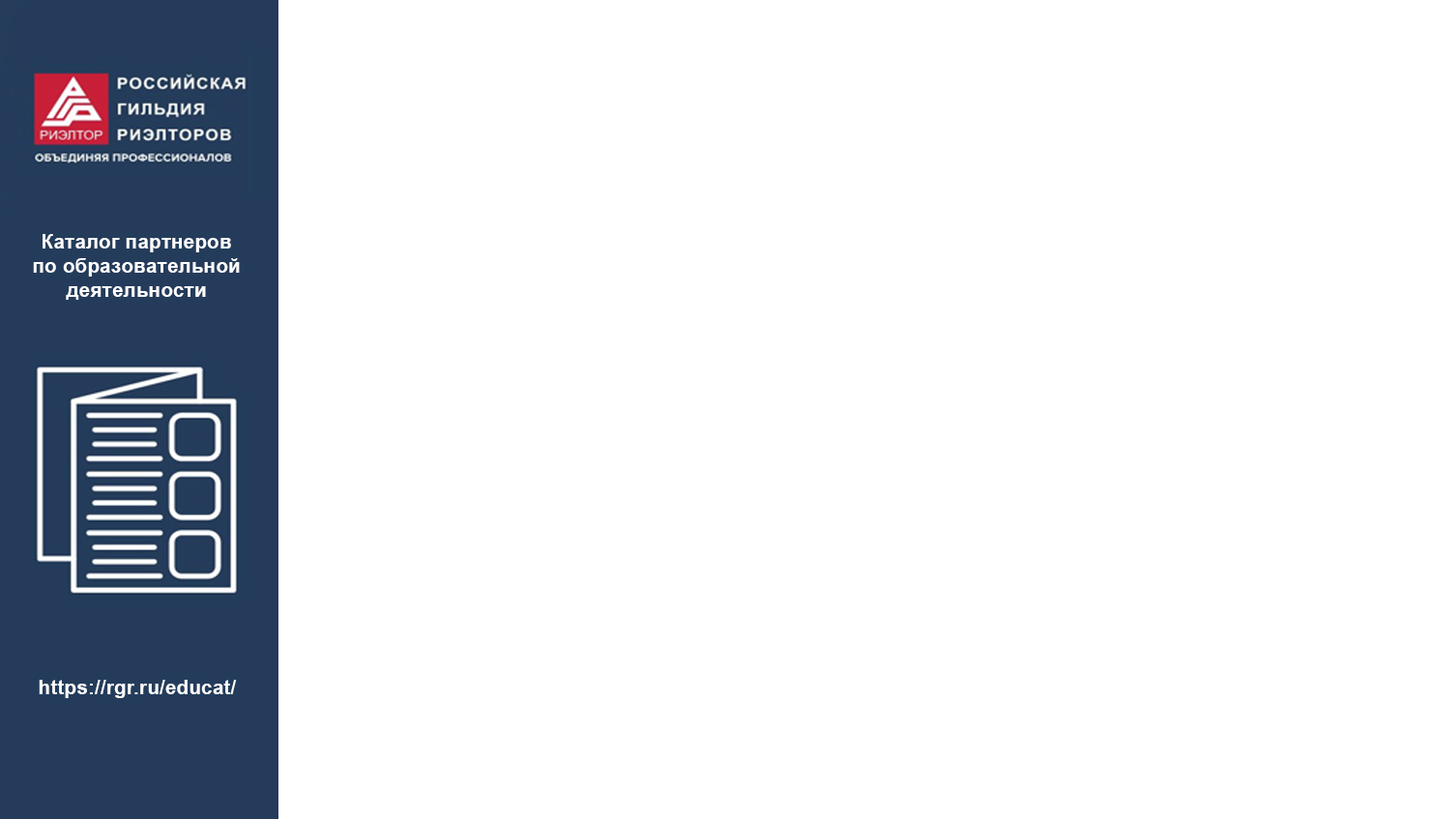 ВАЖНО
Площади иного жилья НЕ суммируются.ПИСЬМО от 14 февраля 2022 г. 
№ 03-04-05/9868
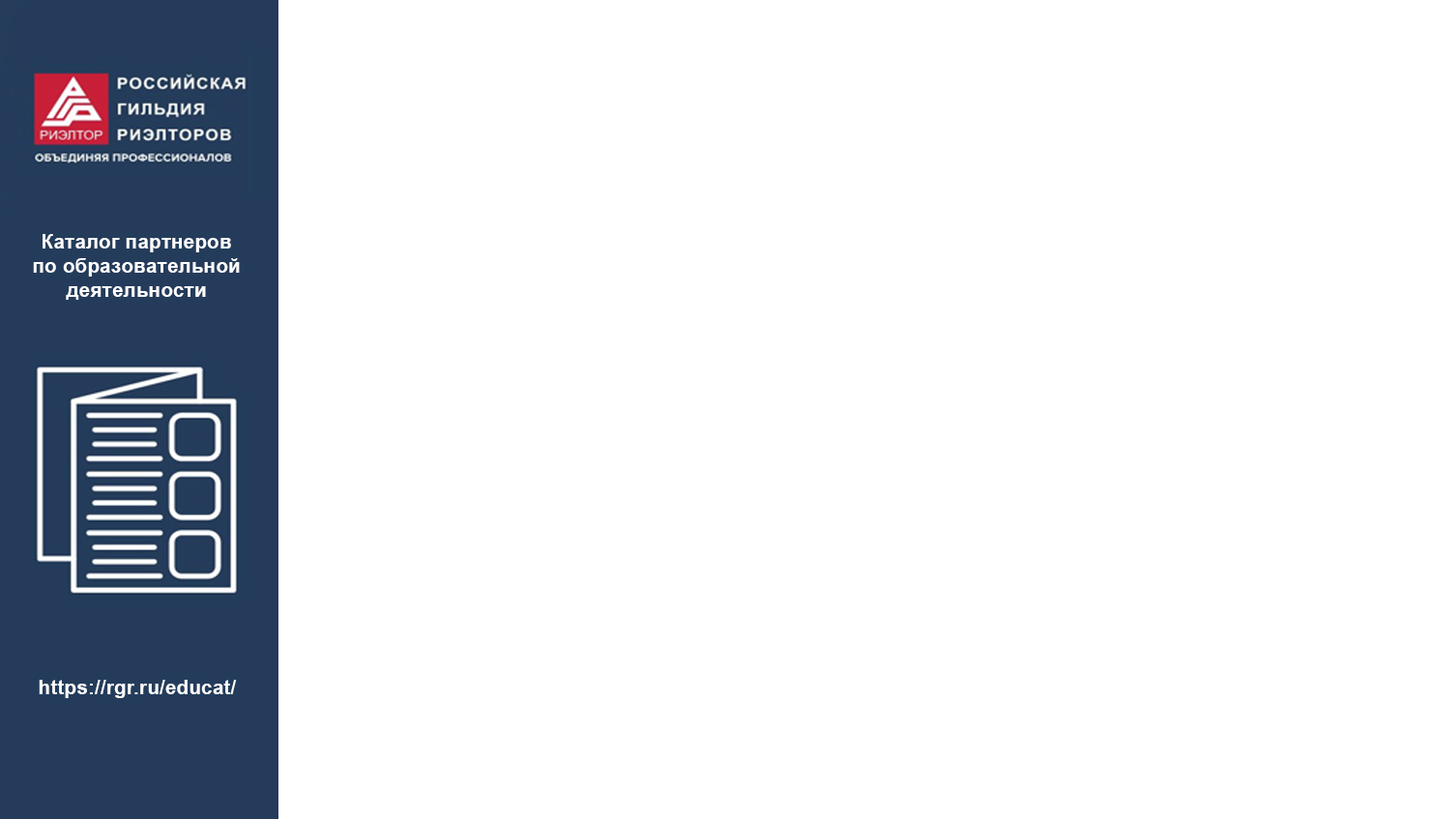 КАК ПРИМЕНЯТЬ 
ПУНКТ 5
Если есть иное жилое помещение меньшей 
или равной площади, чем купленное, 
то освобождение работает.
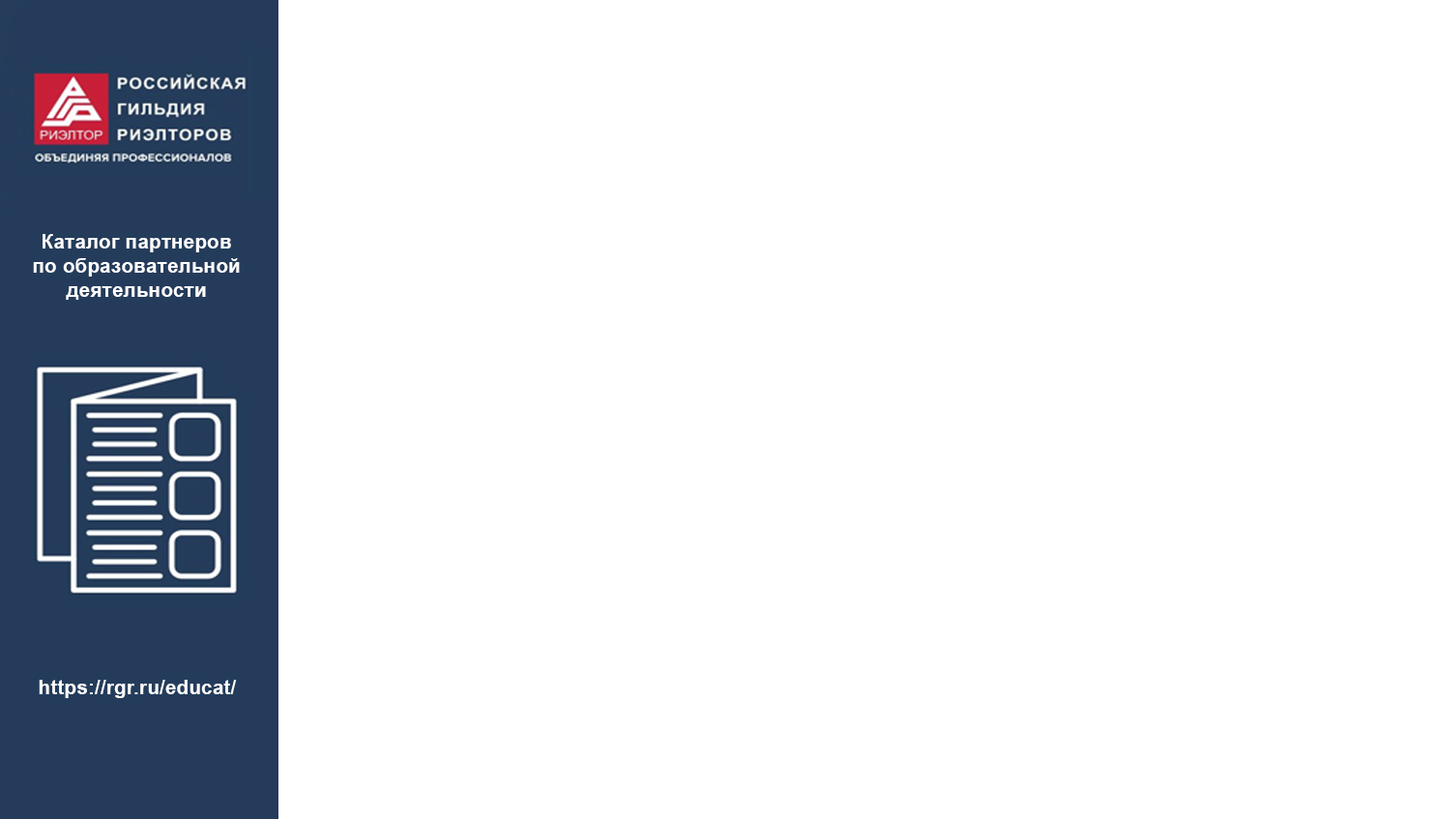 КАК ПРИМЕНЯТЬ 
ПУНКТ 5
Если есть иное жилое помещение большей площади, чем купленное, но в нем доля семьи не более 50%, то освобождение работает.
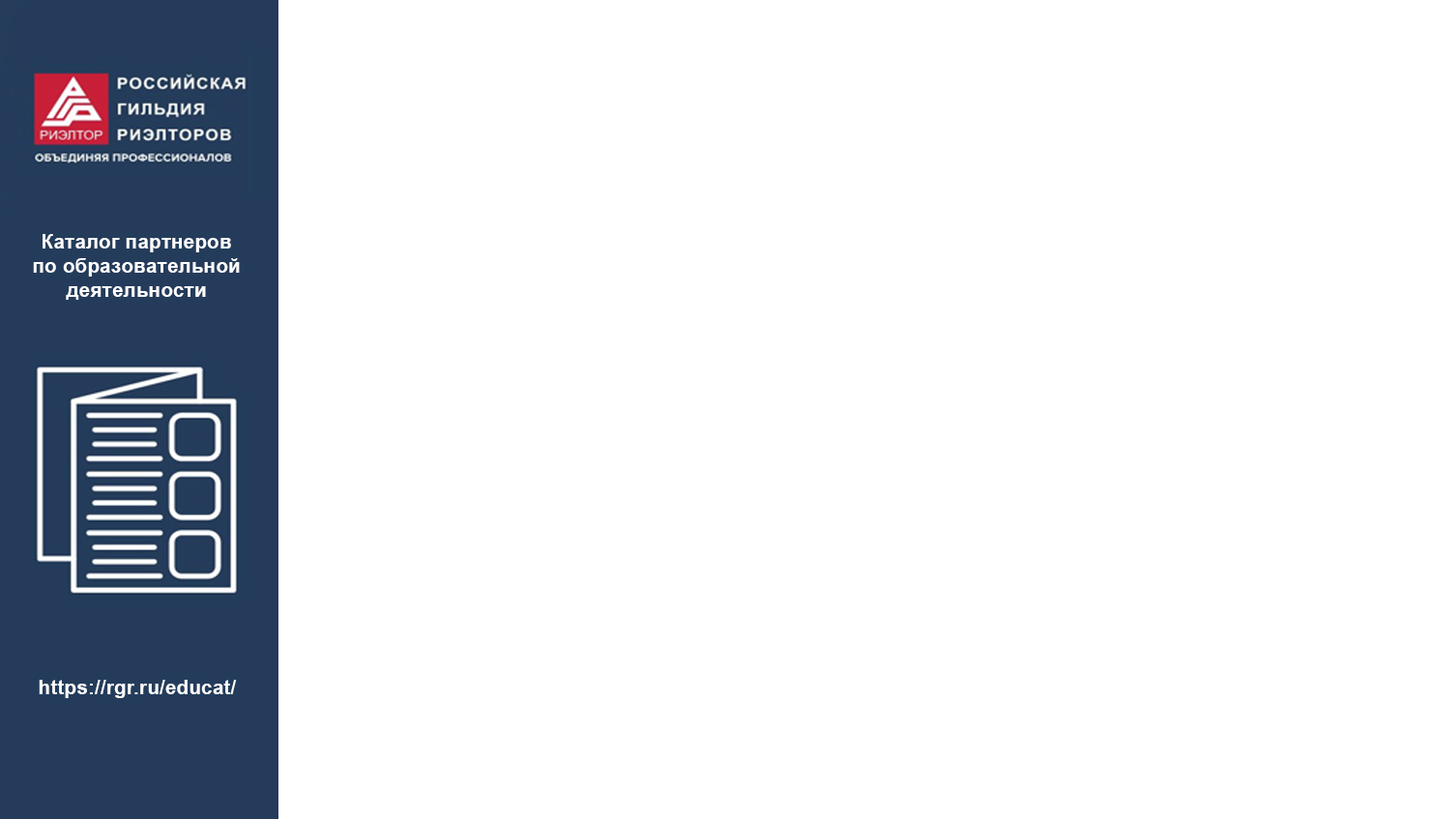 КАК ПРИМЕНЯТЬ 
ПУНКТ 5
Если есть иное жилое помещение большей площади, чем купленное и в нем доля семьи более 50%, то освобождение НЕ работает.
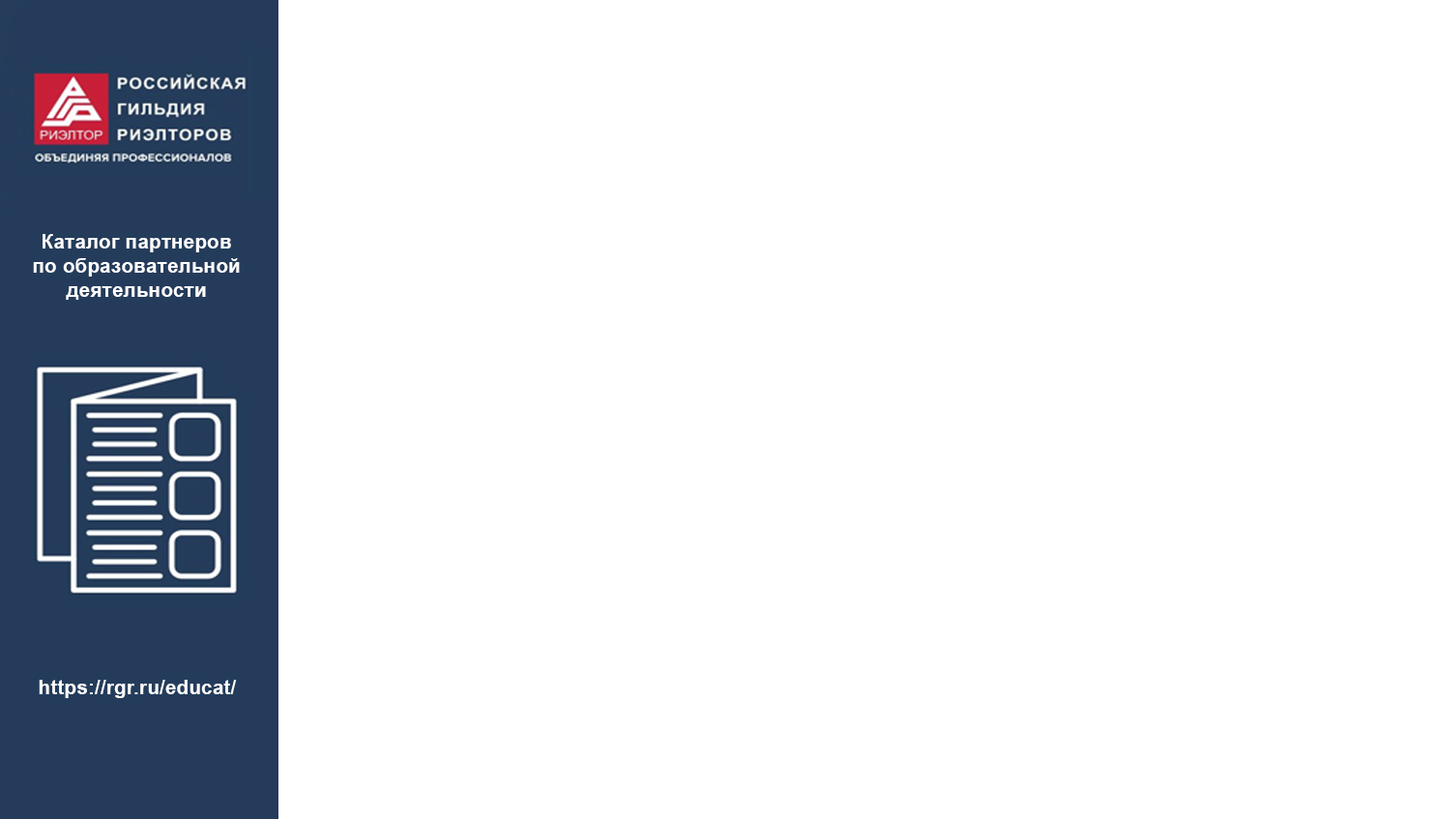 А сколько помещений 
можно освободить?
Если по каждому все 5 условий соблюдены, то освобождается каждое жилое помещение!

ПИСЬМО от 9 ноября 2022 г. 
№ 03-04-07/108875
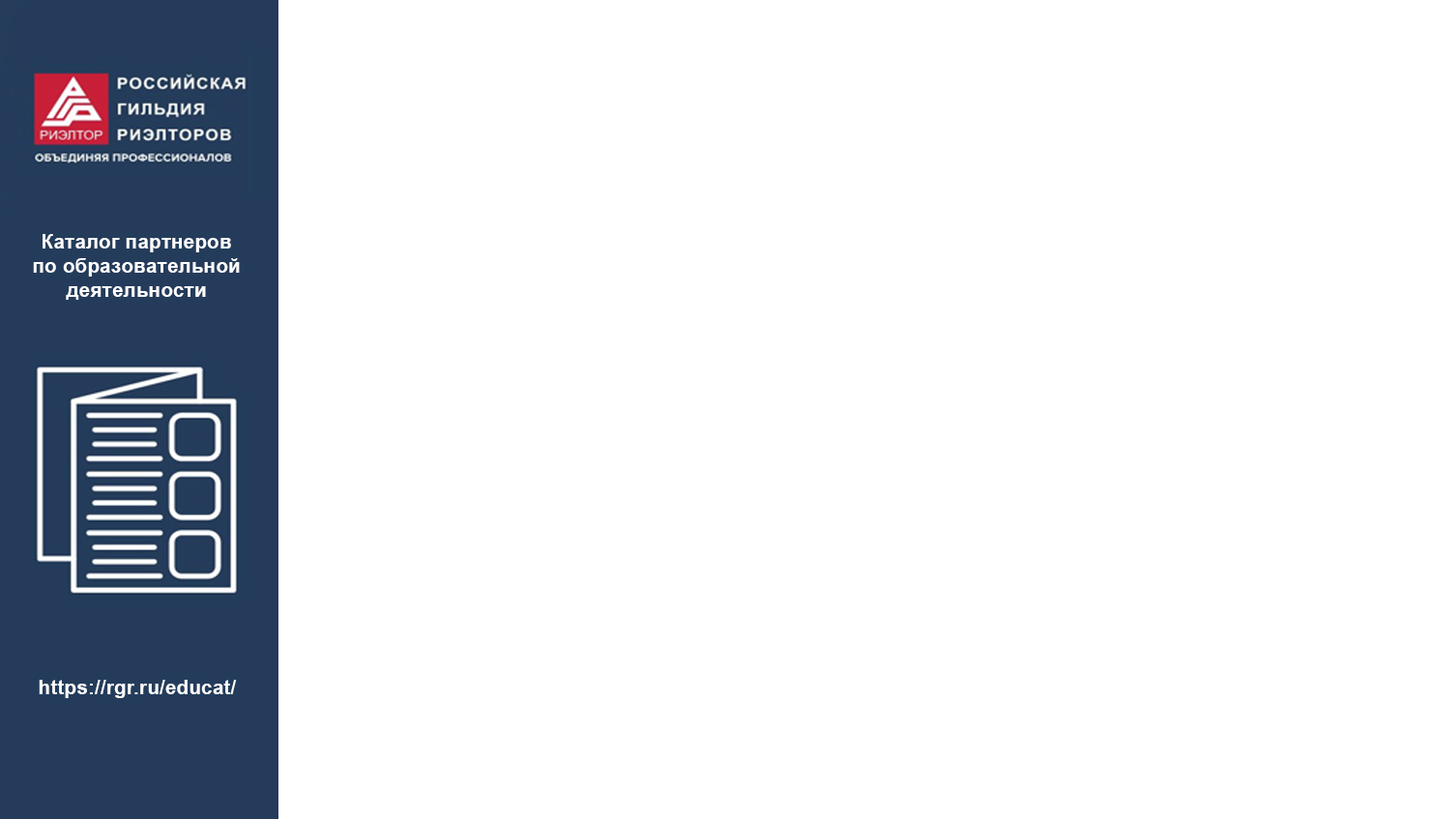 ГЛАВНОЕ
Нерезиденты тоже освобождаются.Декларация не подается, но нужно подать в налоговый орган письменные Пояснения с приложением документов!
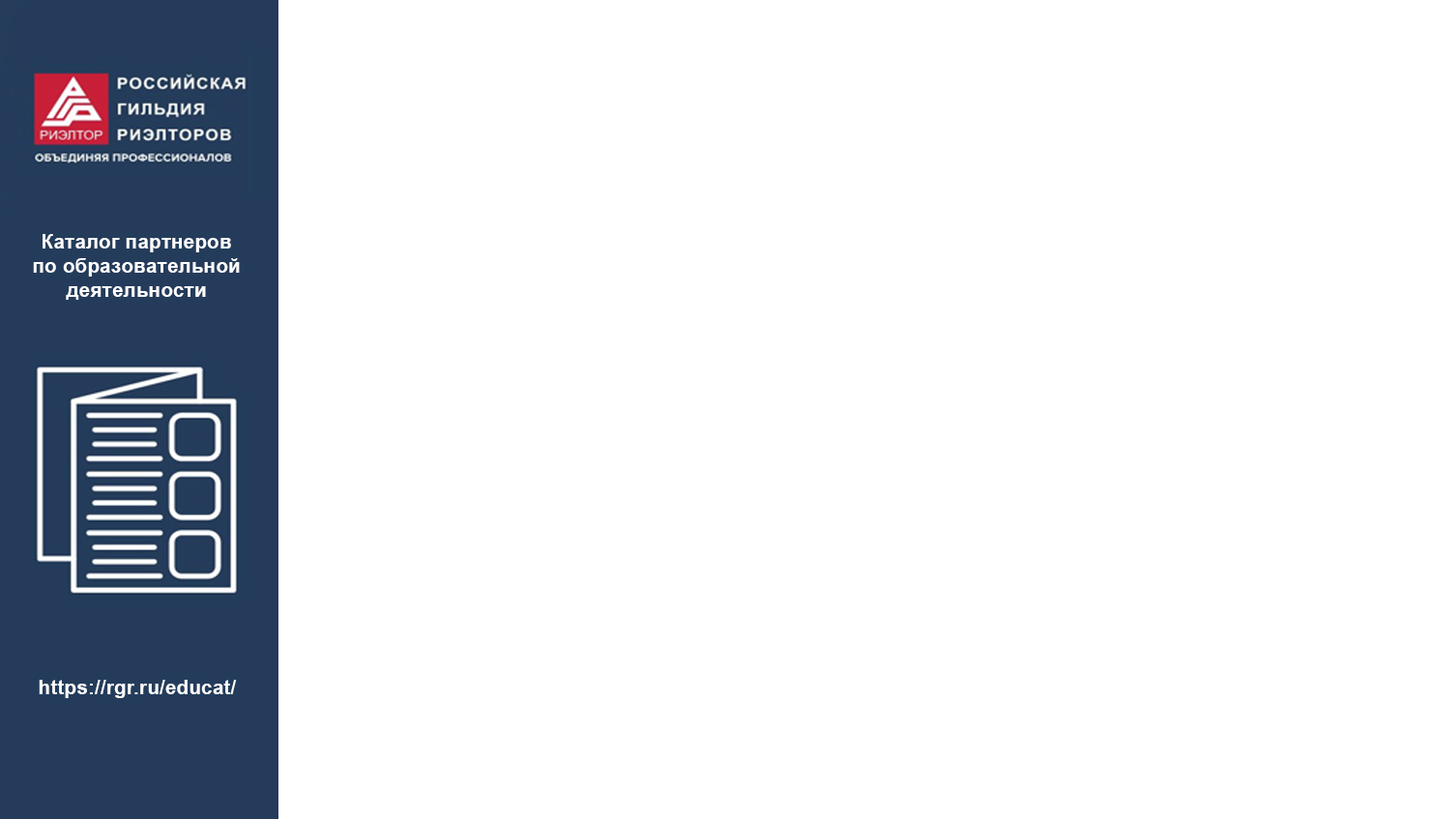 Если дом подпадает под 5 условий, то освобождается и земля и надворные постройки.Но если они не использовались в предпринимательской деятельности!!!

Регион может ввести ограничения по площади освобождаемого участка.
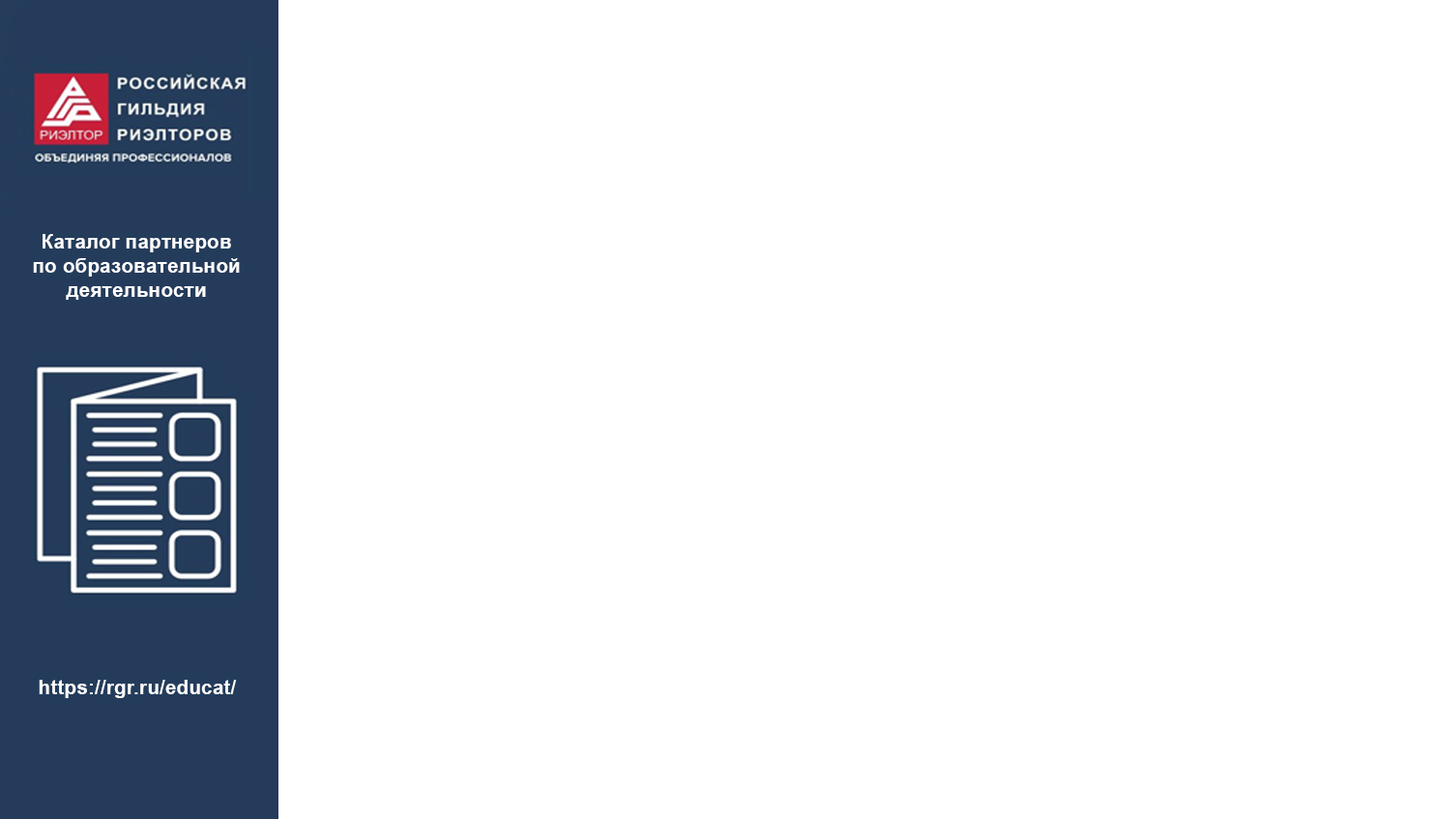 ЗНАНИЕ – СИЛА!
Лучше риэлтор расскажет клиенту 
о налоговых рисках, чем это сделает
 налоговый инспектор.
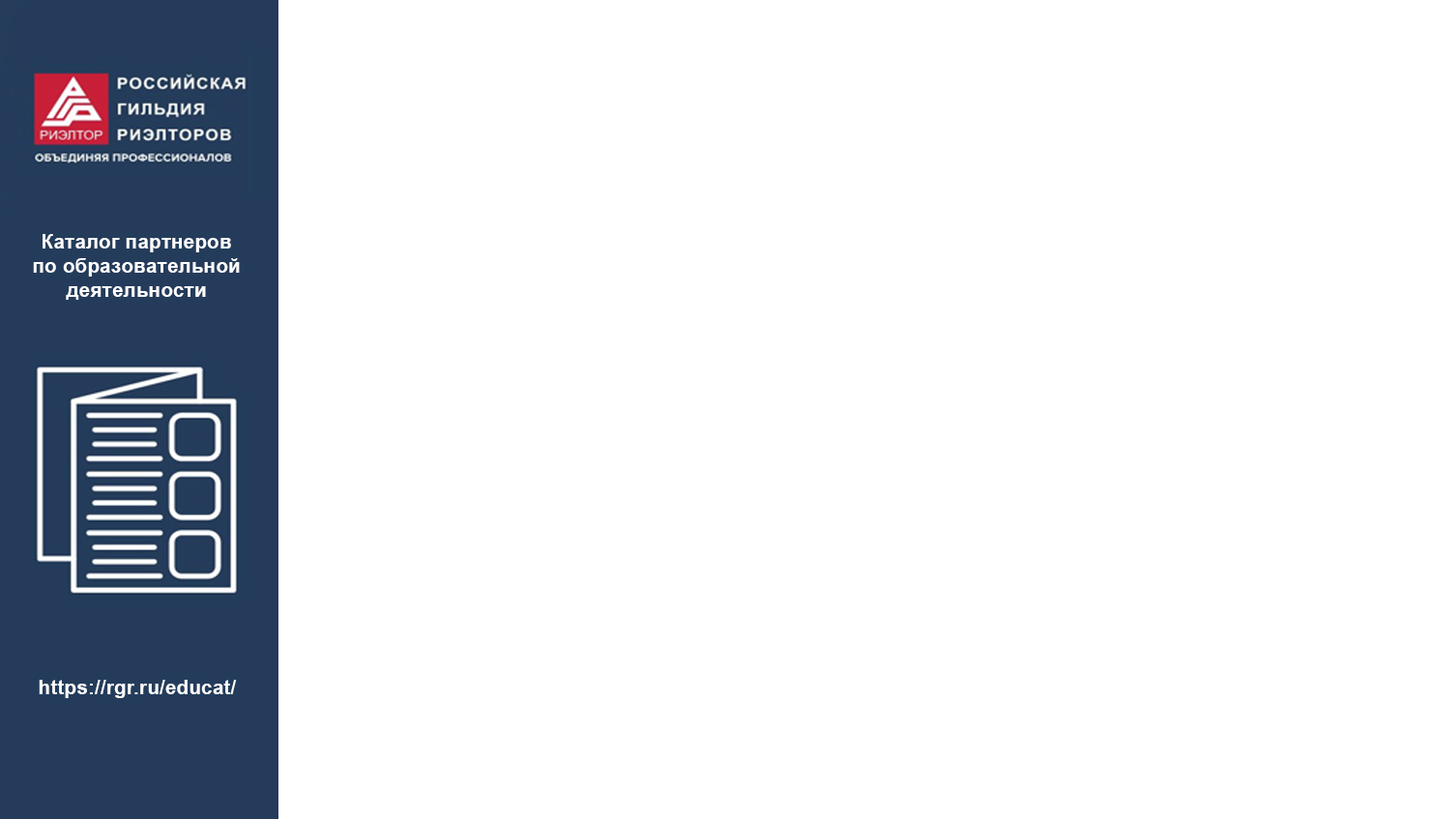 Спасибо за внимание!
Спикер: Баранча Вадим Владимирович
QR-код на личную страничку в Каталоге
Баранча В.В.
Налоговая школа
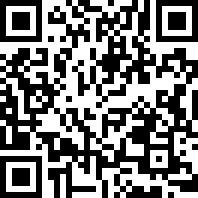 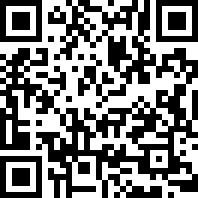